Department of medical PHYSICS and biomedical engineering
X-ray imaging using compact light sourcesSilvia Cipiccia
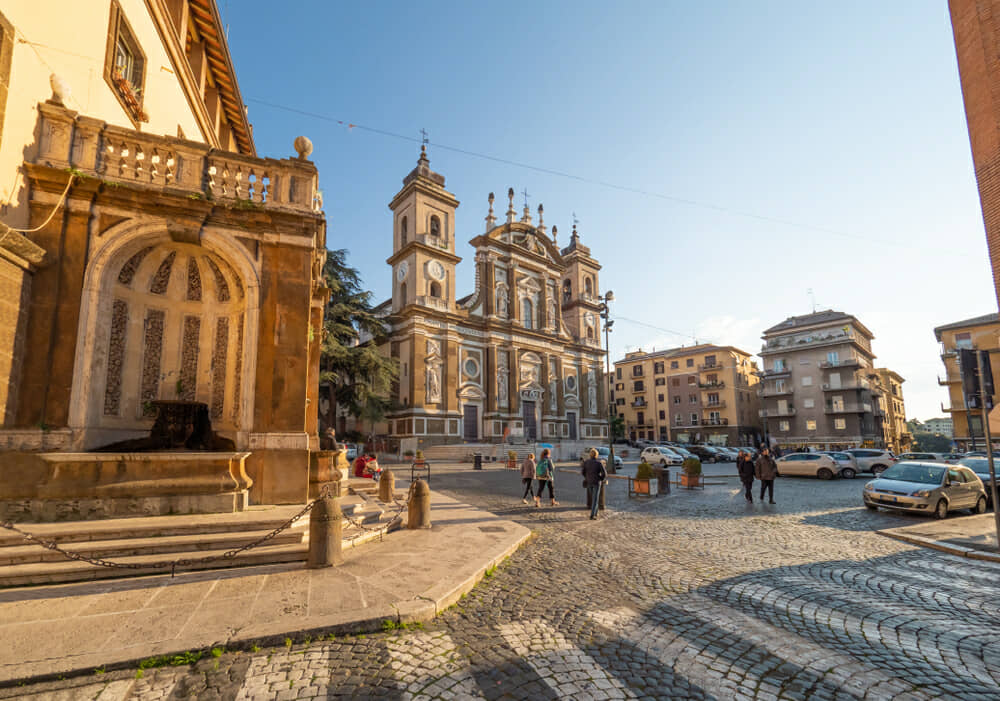 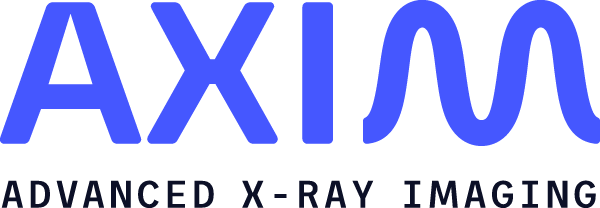 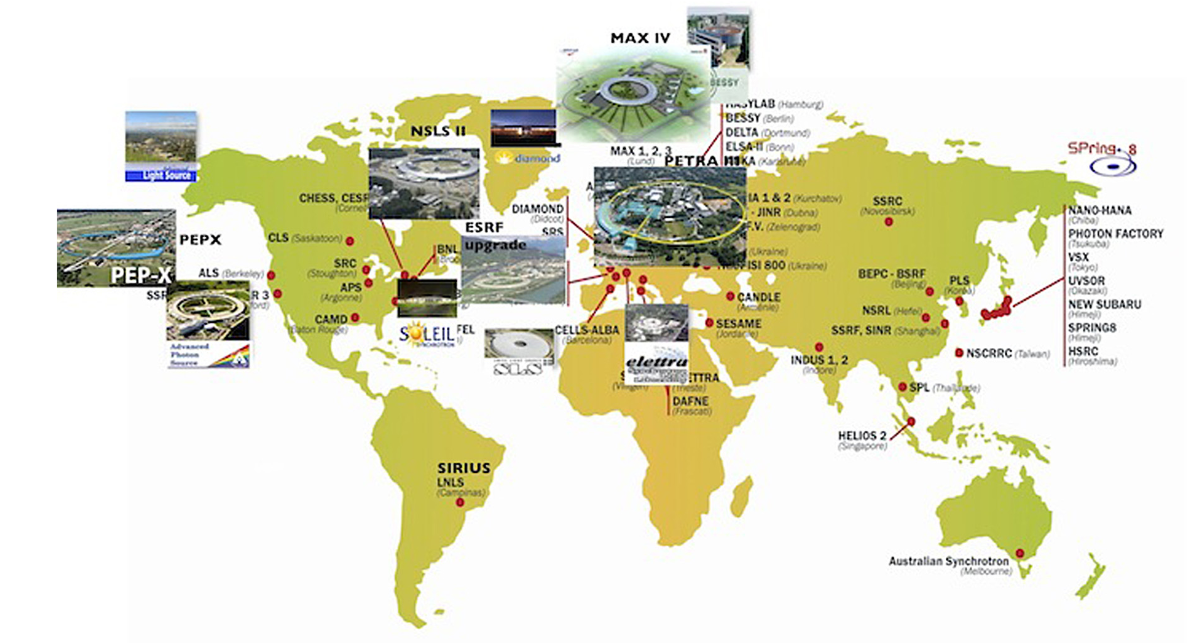 X-ray imaging
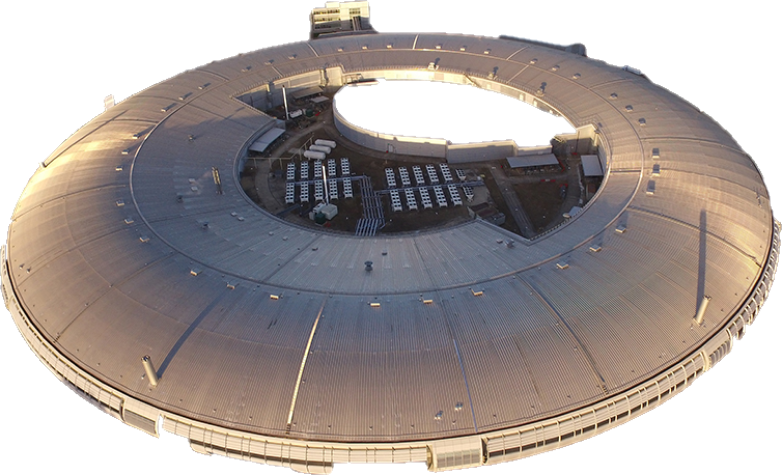 M.E. Couprie 
Journal of Electron Spectroscopy and Related Phenomena 196 (2014) 3–13
SYNCHROTRON
Laboratory sources
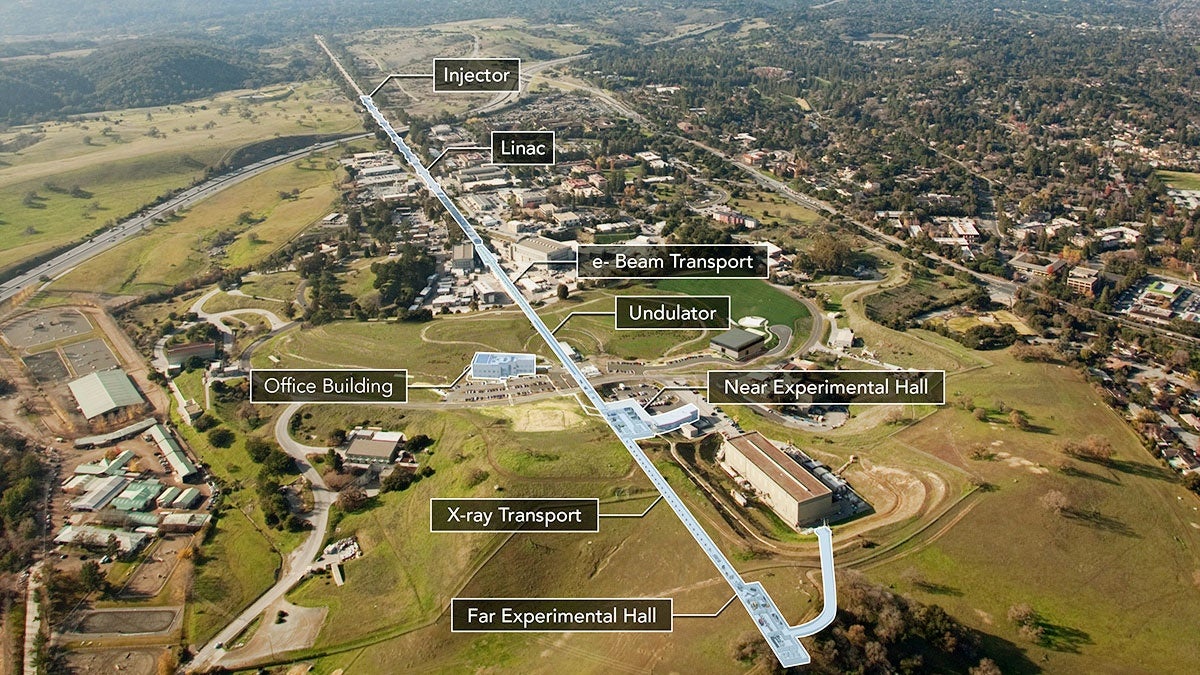 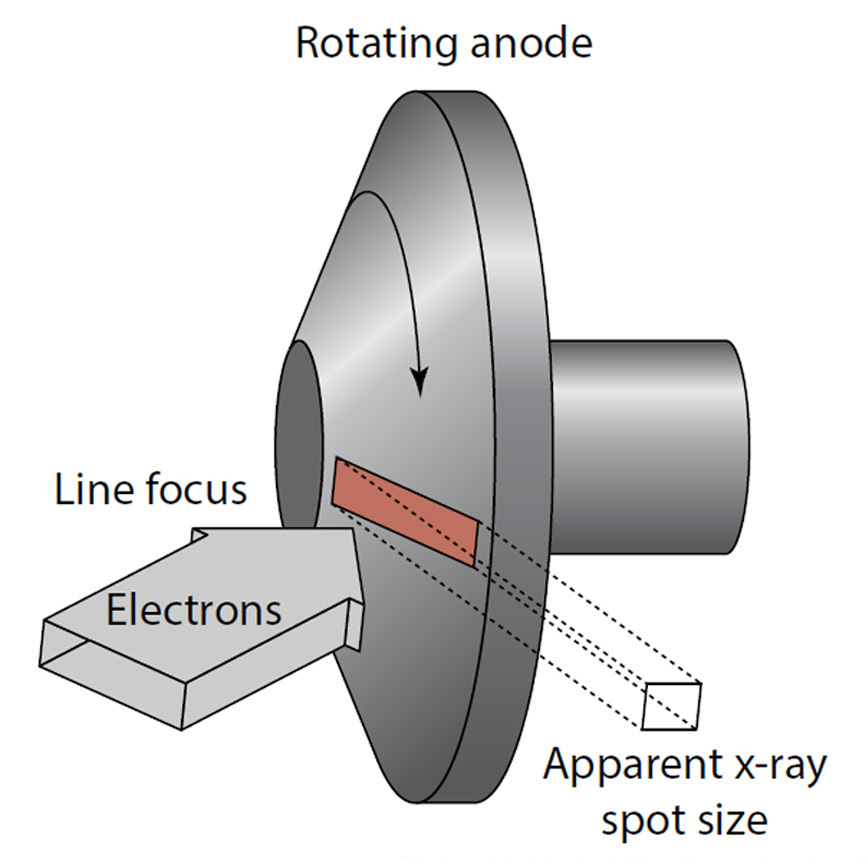 XFEL
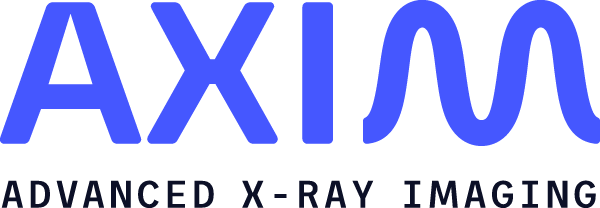 20 June 2023
HPXM2023 Frascati
- Each source has different specific features- Not a solution fits all
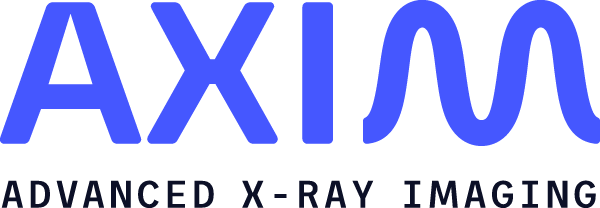 20 June 2023
HPXM2023 Frascati
Conventional Microscopy
Coherent diffraction imaging
Radiation is scattered from a sample and is focussed through a lens into an image plane
The detector is placed in the image plane and captures the intensity image (lost phase information)
The image is limited in resolution by the quality of the lens profile to the high scatter angles
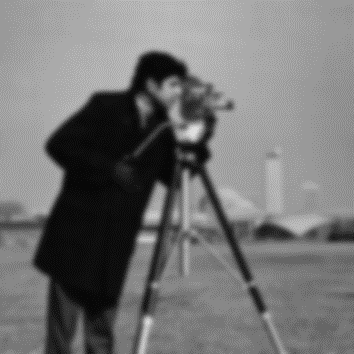 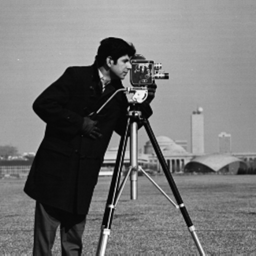 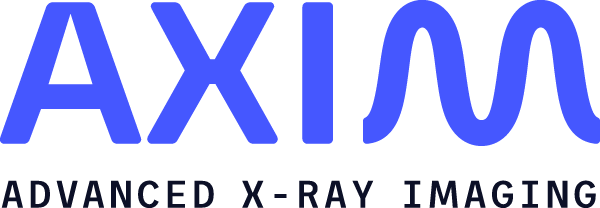 20 June 2023
HPXM2023 Frascati
Coherent diffraction imaging
Replace the function of the lens with a computational reconstruction

Allows to recover both the modulus and phase components of the wave

Is not limited by the quality of the optical components (perfect transfer function)
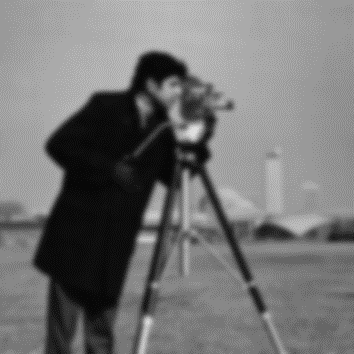 Recover the relative phase
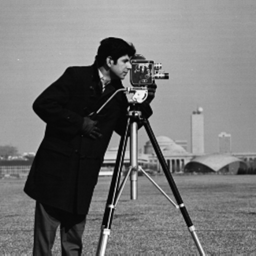 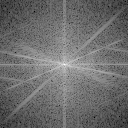 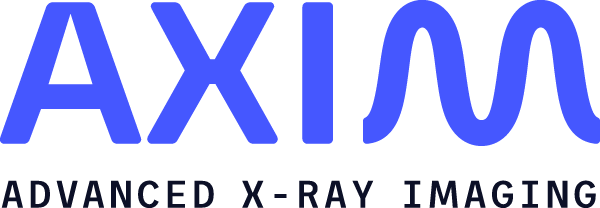 20 June 2023
HPXM2023 Frascati
Ptychography: Scanning Coherent Diffraction Imaging
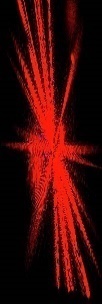 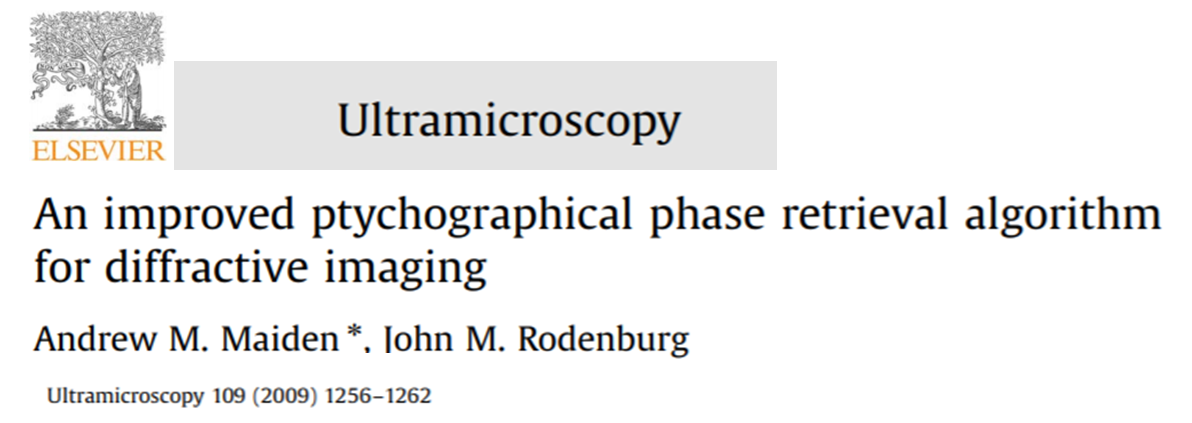 XPCD
Extends the coherence by scanning
Does not require pre-knowledge of the illumination
FZP
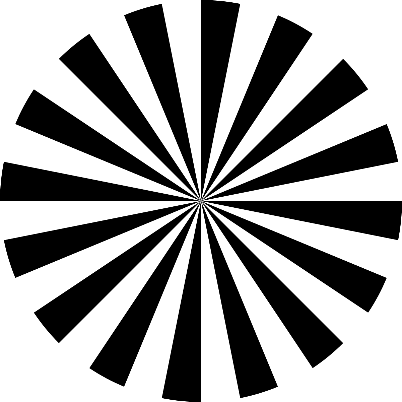 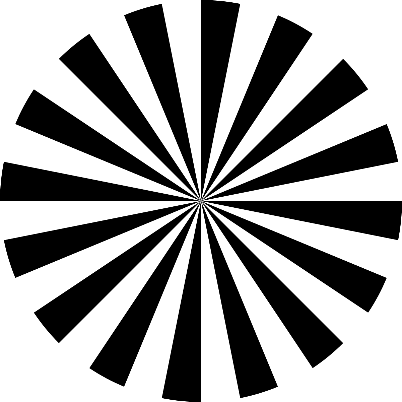 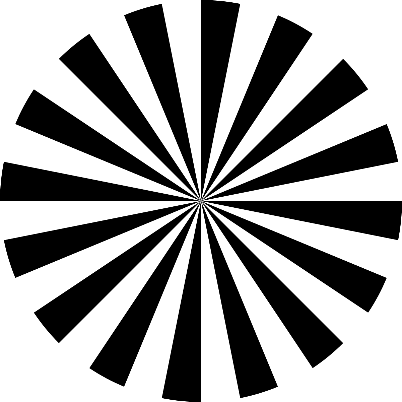 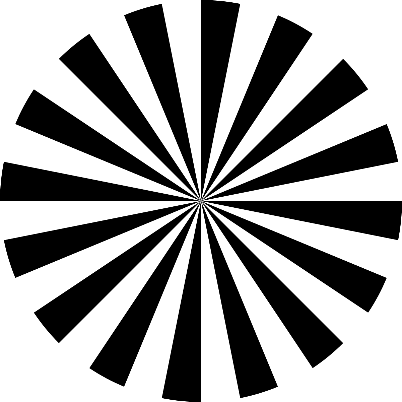 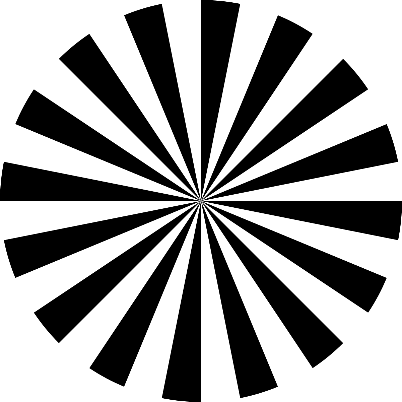 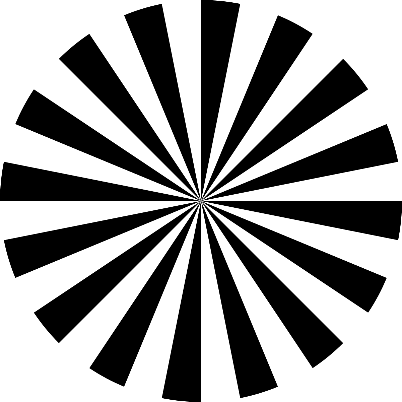 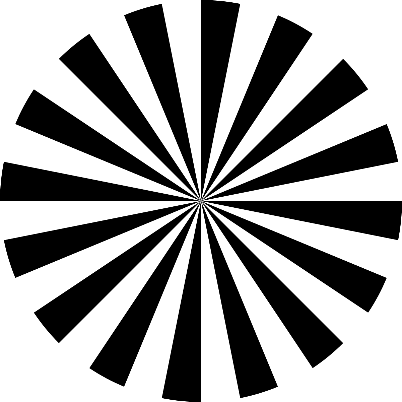 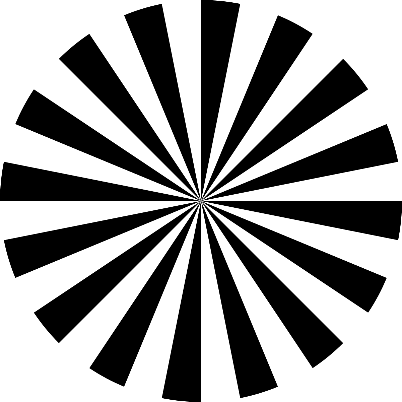 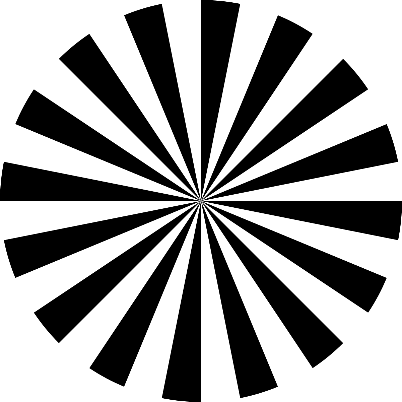 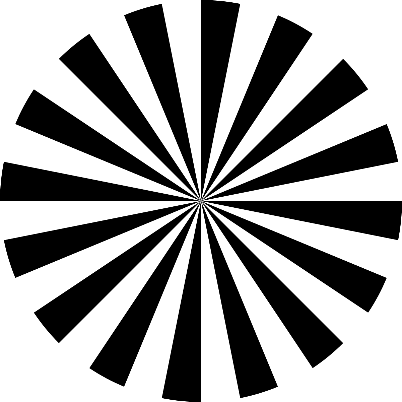 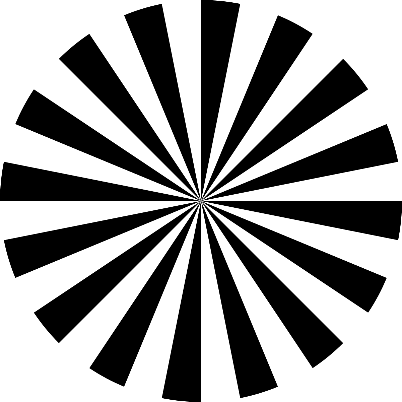 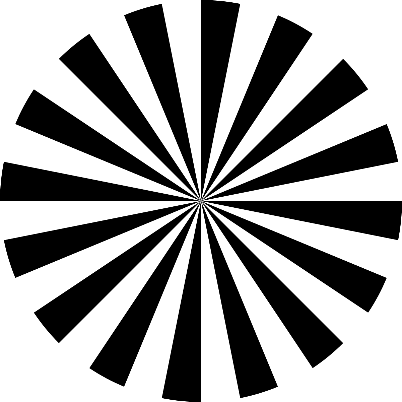 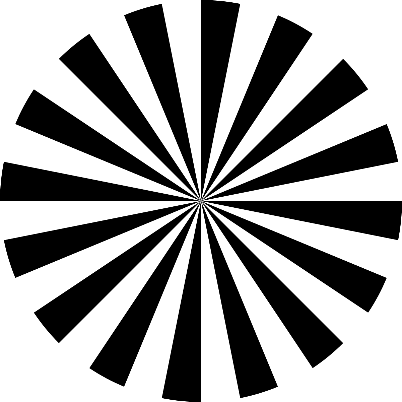 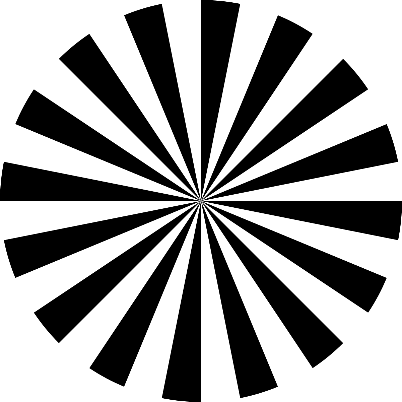 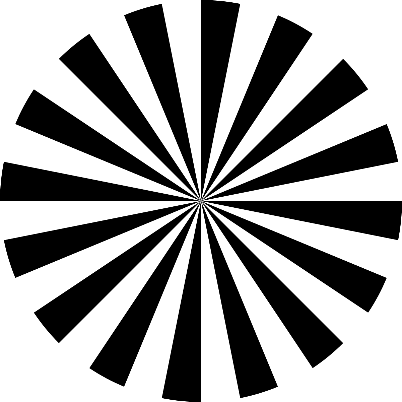 D2 (far field)
Coherent
X-ray beam
Source
Lsc
d
pinhole
D1
Sample raster scanned
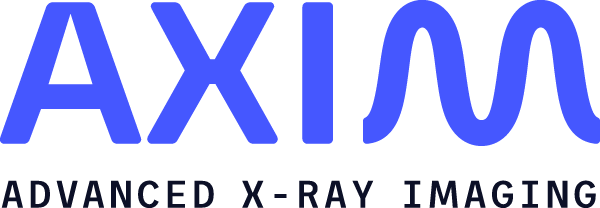 20 June 2023
HPXM2023 Frascati
X-ray ptychography
Nanoscale resolution
Sensitive to small changes in electron density
Quantitative
Requires high quality beam: 
high coherence
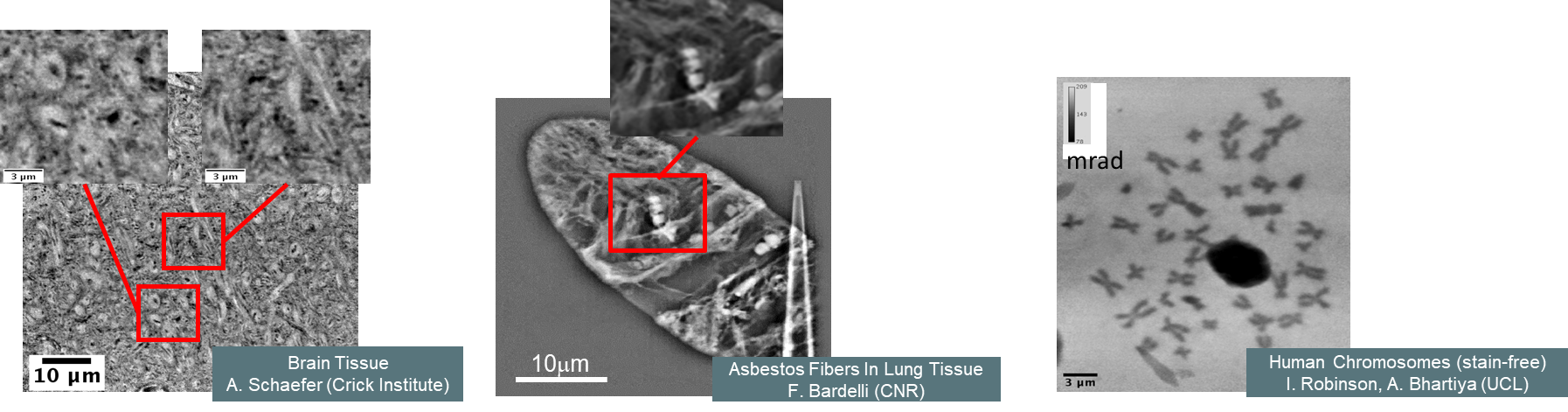 20 June 2023
HPXM2023 Frascati
X-ray ptychography
Magnetic domain imaging
Electronic science
Batteries
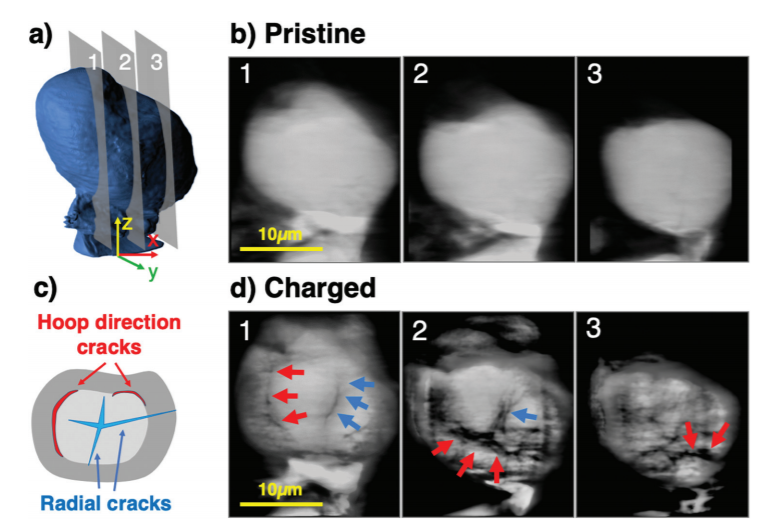 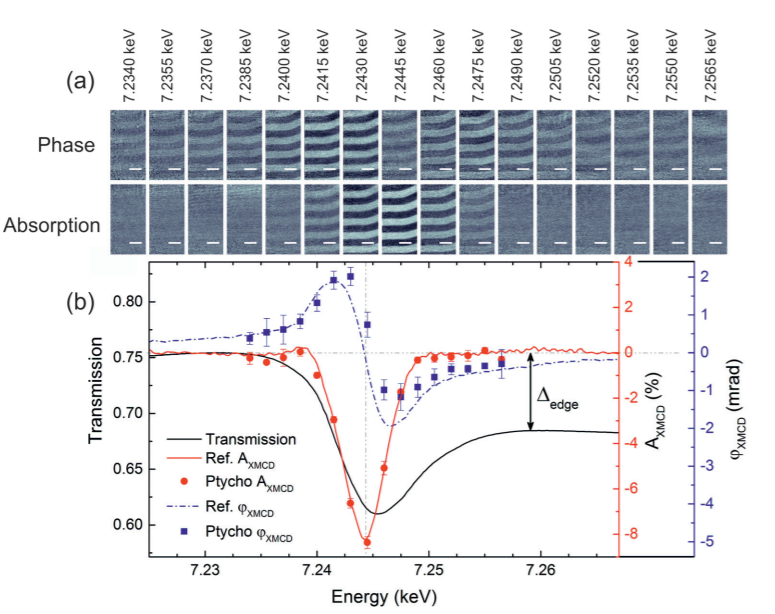 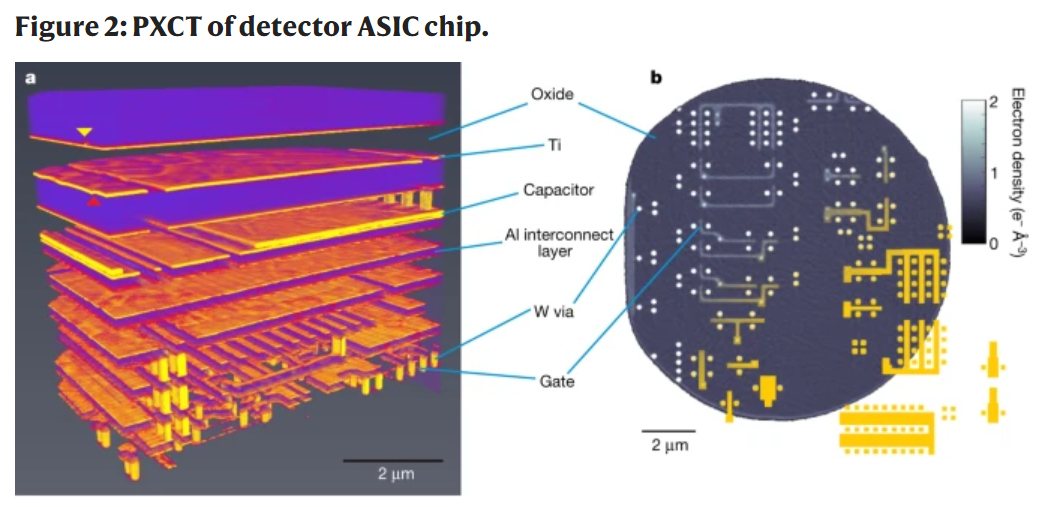 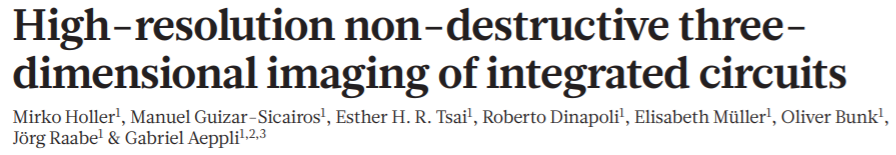 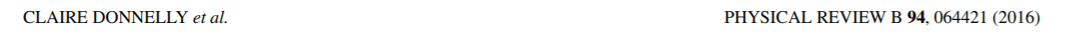 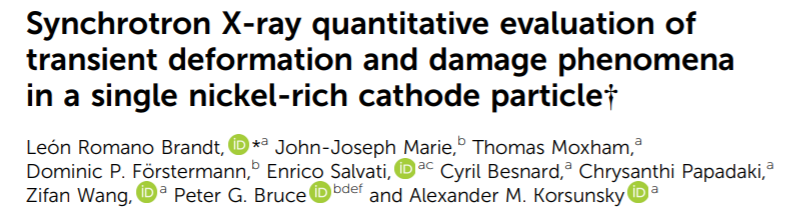 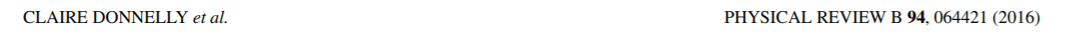 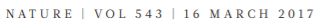 20 June 2023
HPXM2023 Frascati
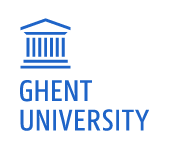 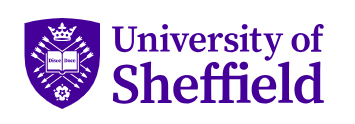 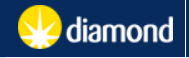 Can be performed outside a synchrotron?
Coherent diffraction imaging with an LMJ
YES
SMALL laboratory Sheffield: Sasha Mykhaylyk
Brilliance 1011 photons/(0.1%BW s mrad2 mm2)
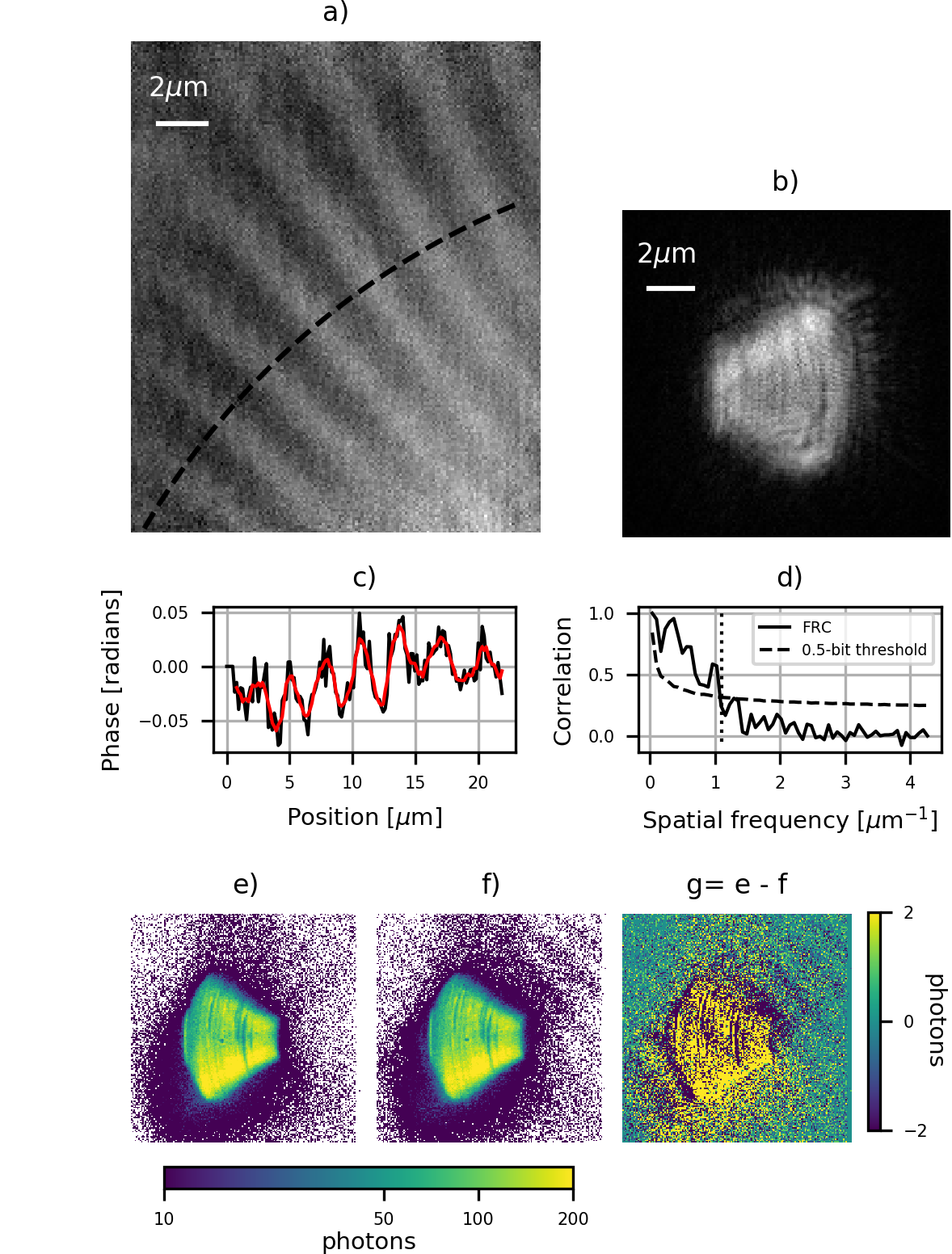 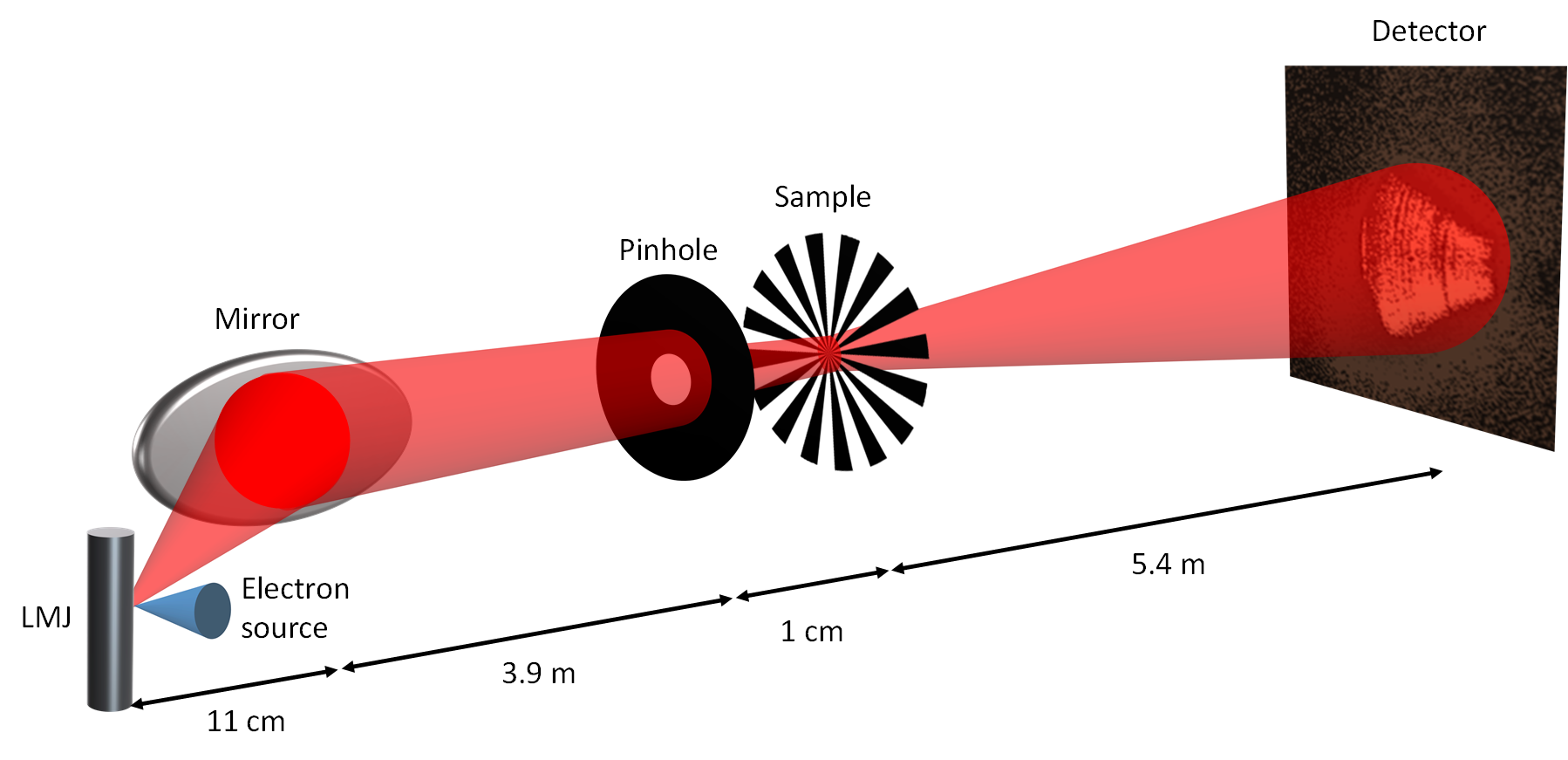 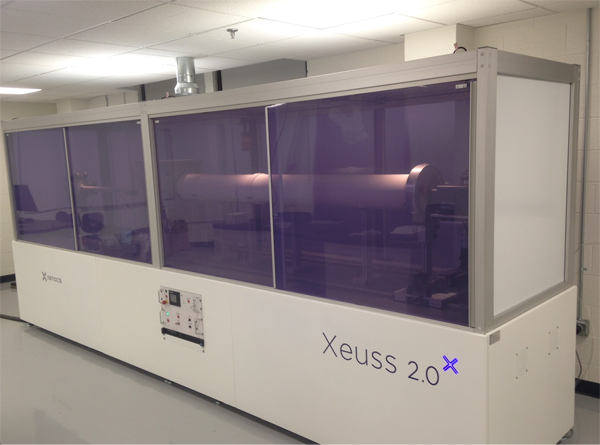 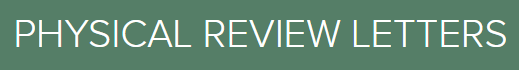 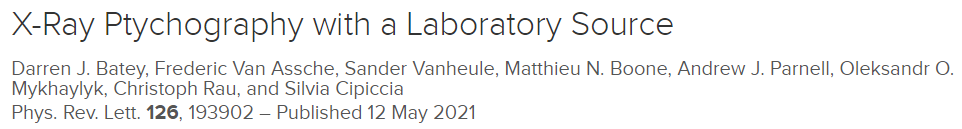 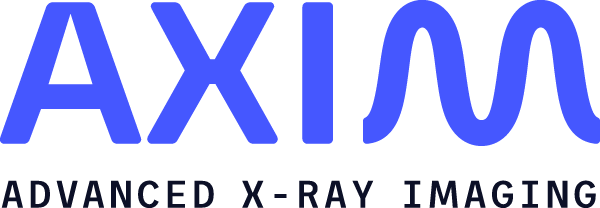 20 June 2023
HPXM2023 Frascati
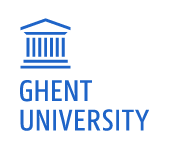 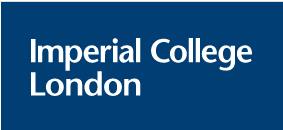 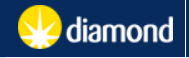 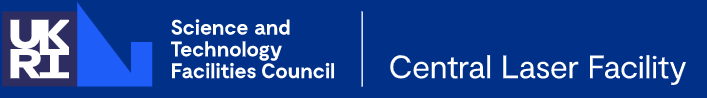 Coherent diffraction imaging with an LMJ
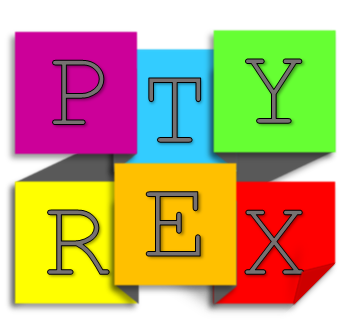 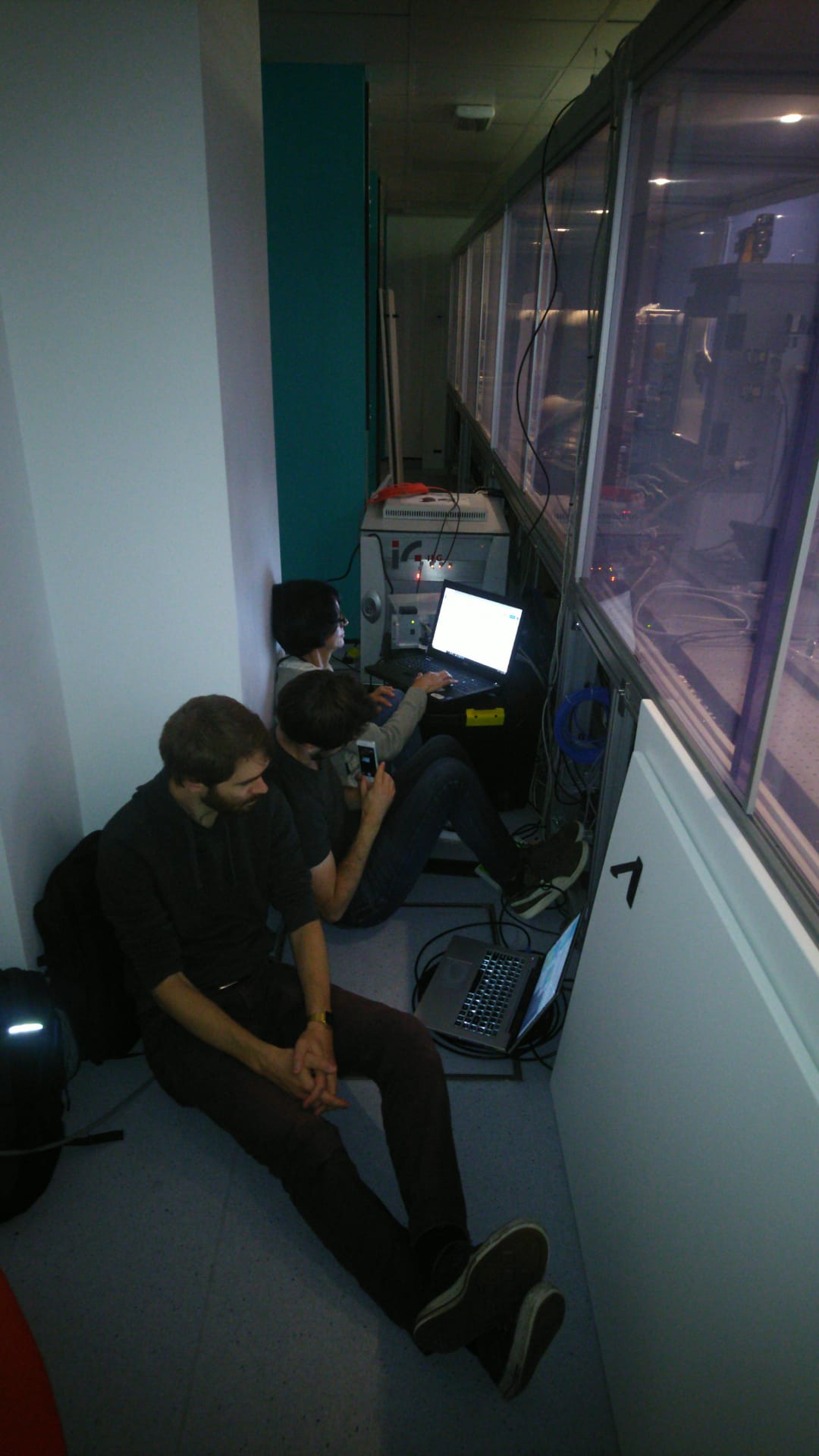 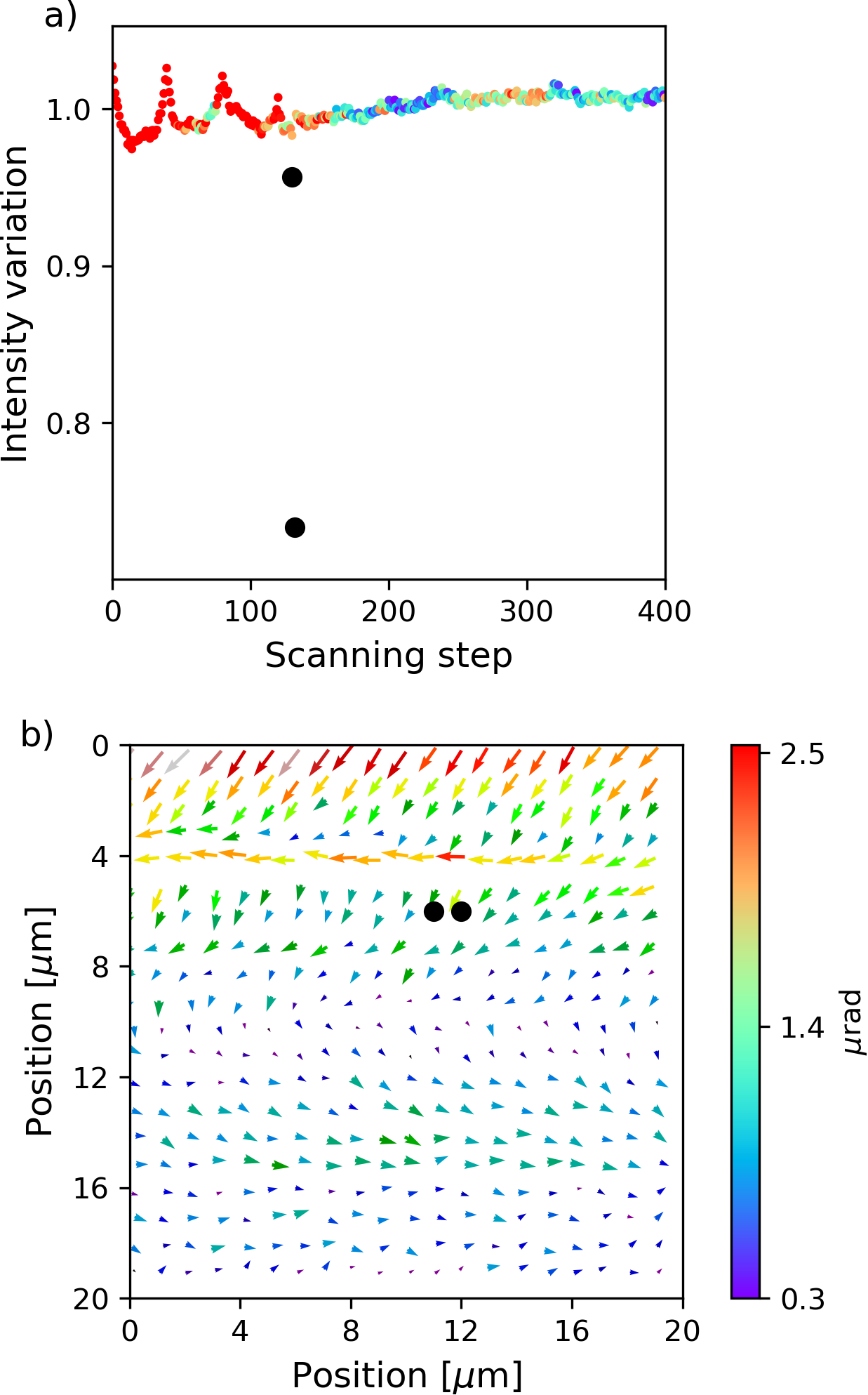 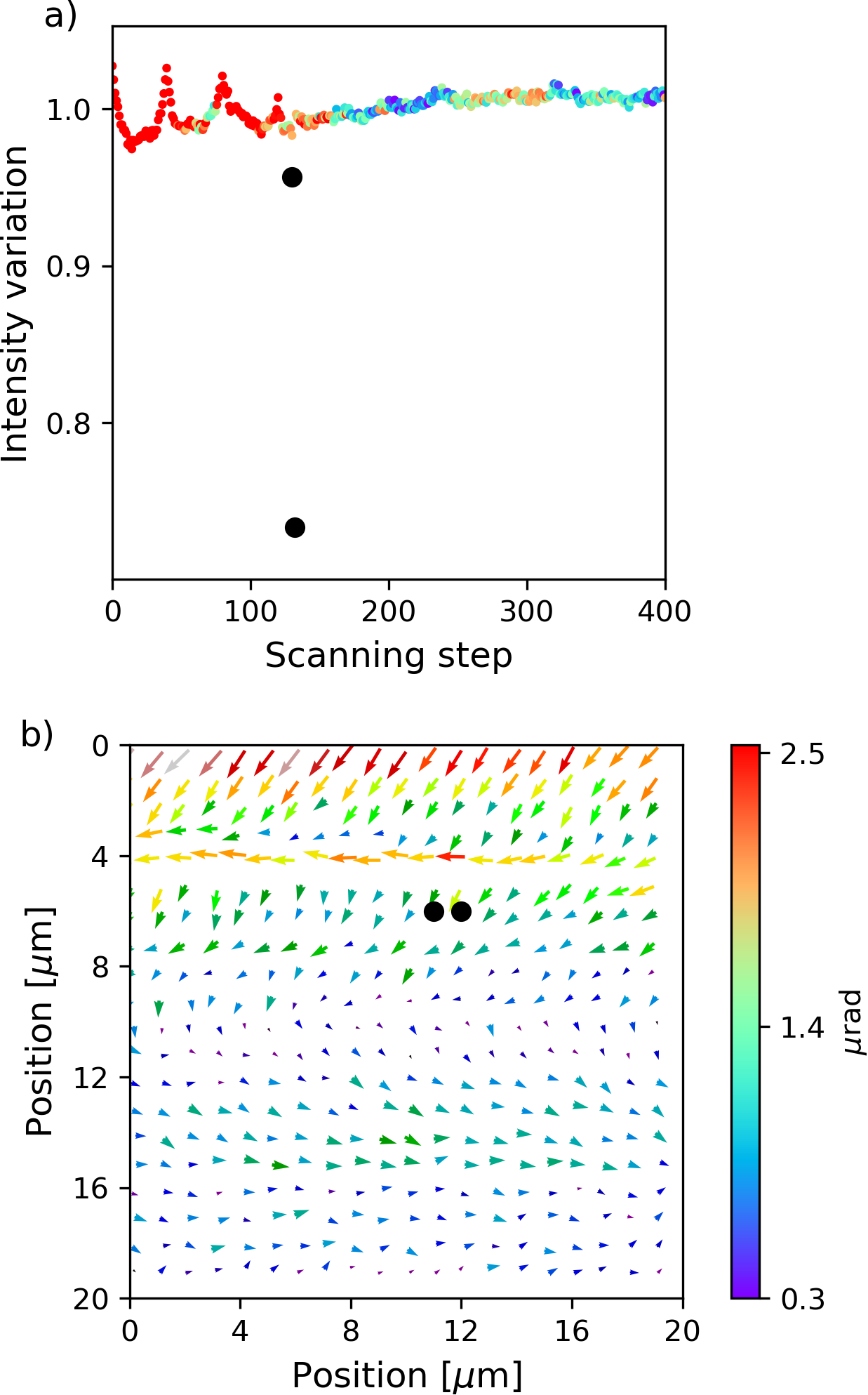 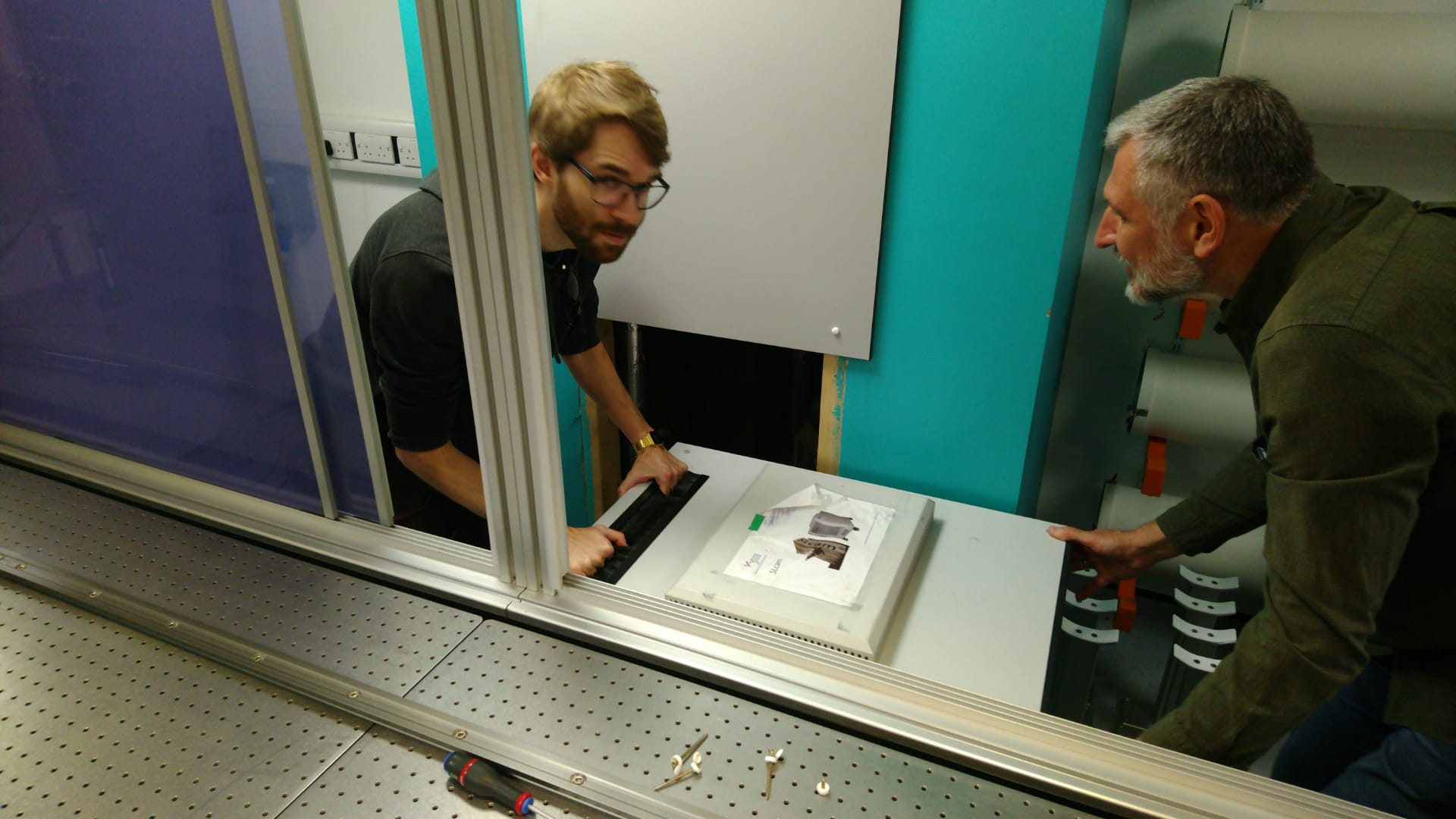 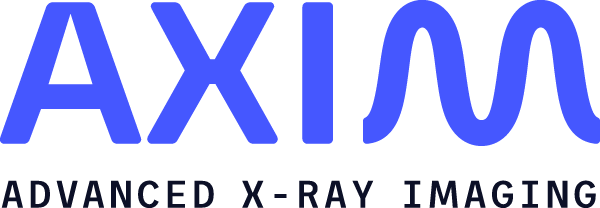 20 June 2023
HPXM2023 Frascati
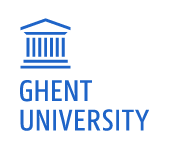 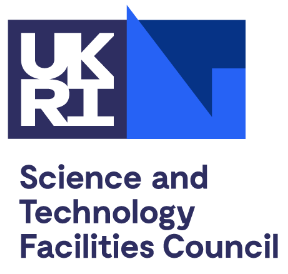 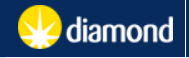 Broadband ptychography
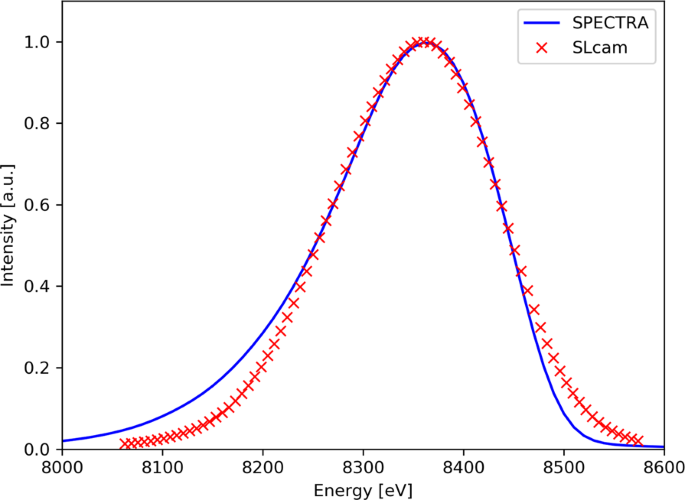 Limitation:
Not compatible with high flux
Resolution limited by the detector bandwidth
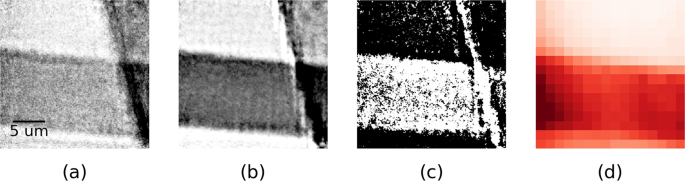 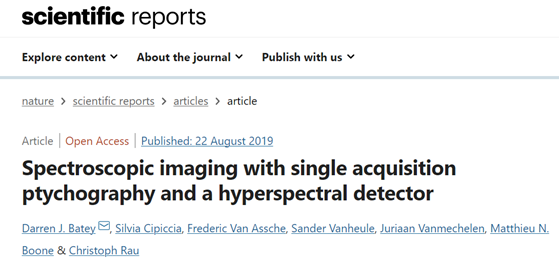 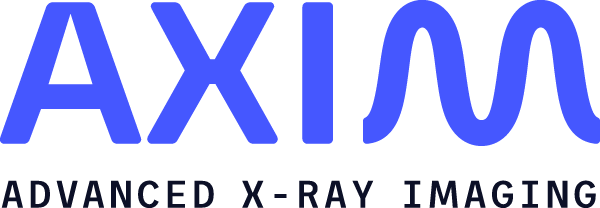 20 June 2023
HPXM2023 Frascati
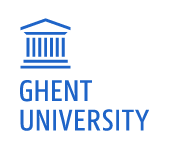 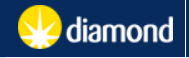 Broadband ptychography
Initial guess
Probe
Probes_E
Object
Objects_E
Transport to far field (FFT)
Simulated objects
Individual FFT
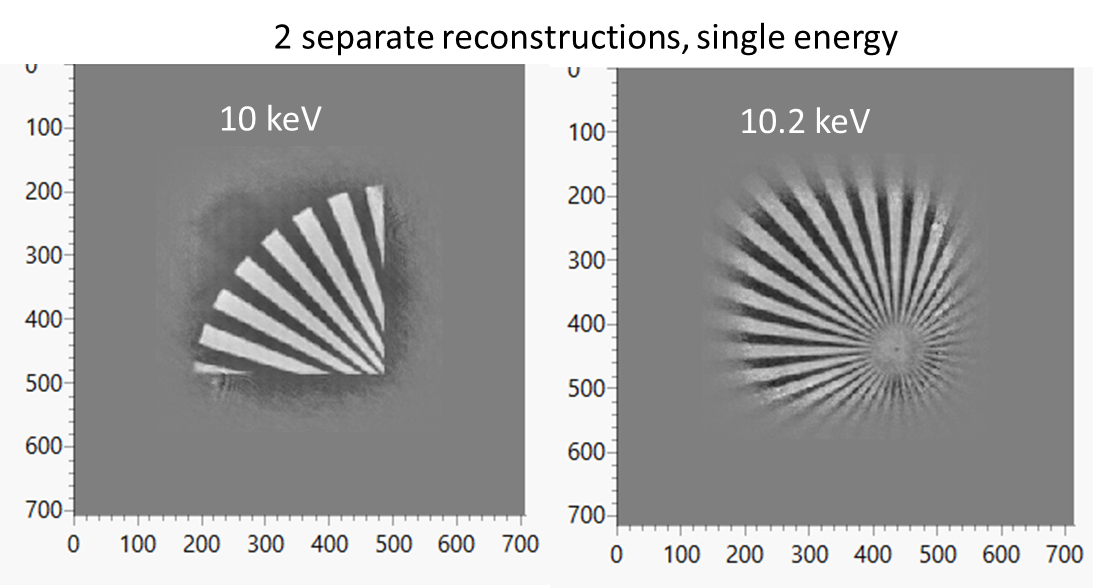 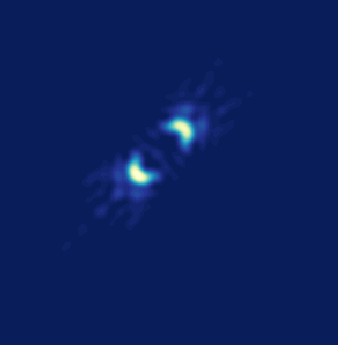 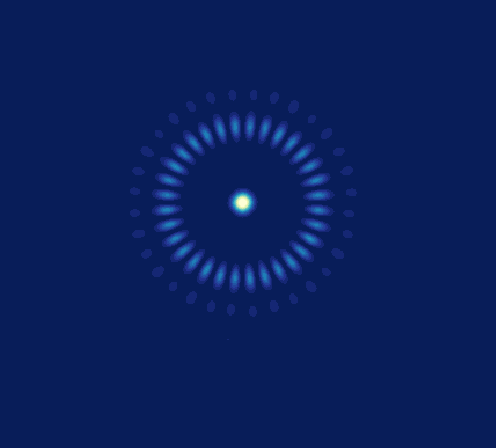 Calculated intensity
Measured
 intensity
Retrieved objects
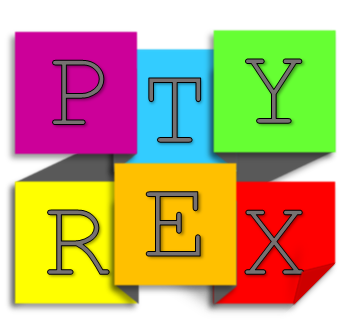 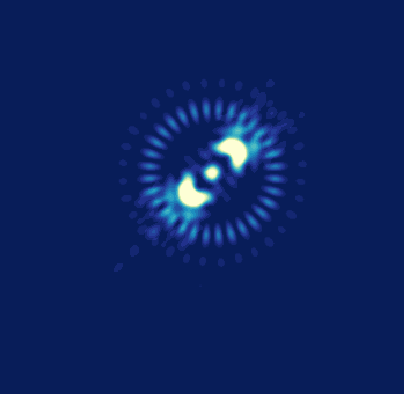 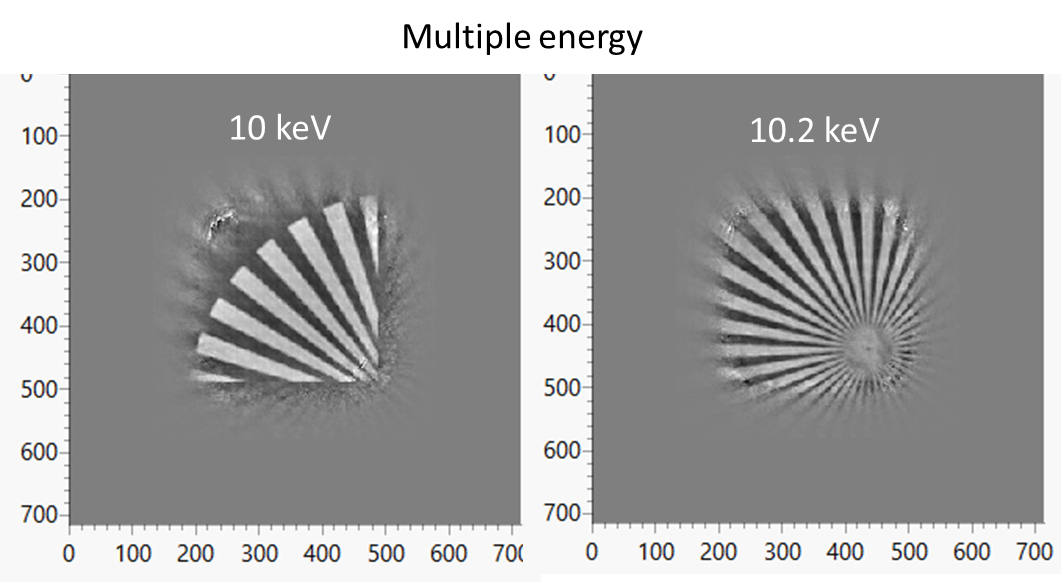 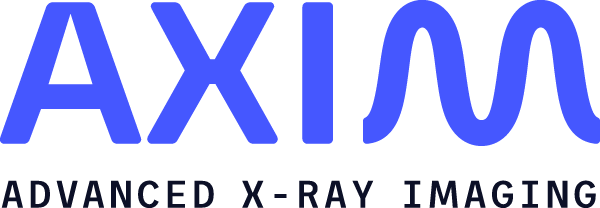 Add modulus
20 June 2023
HPXM2023 Frascati
Ultra-fast imaging
Laser-driven x-ray sources
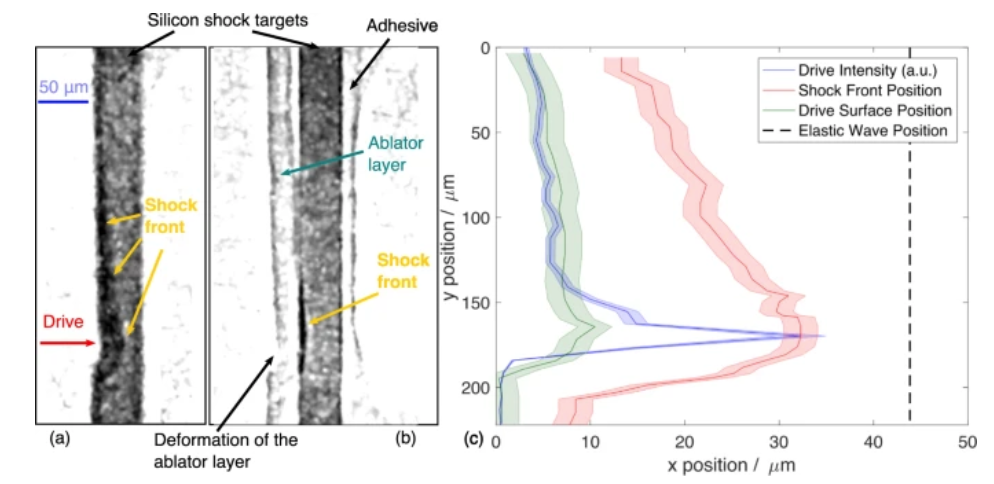 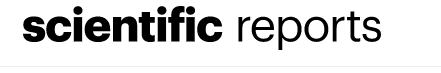 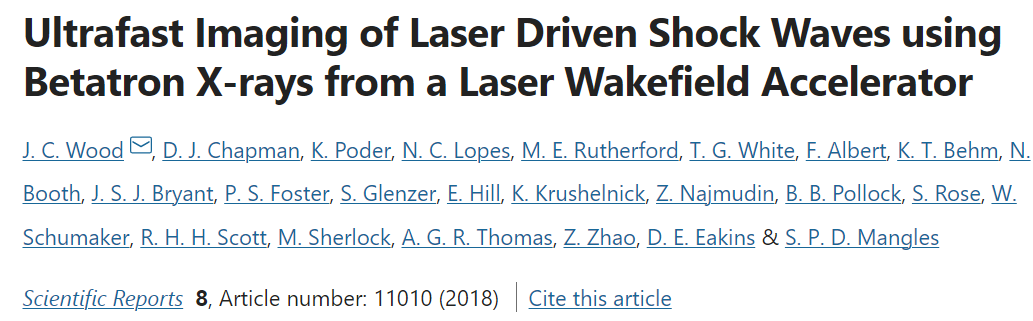 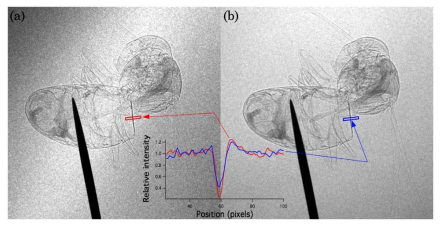 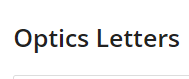 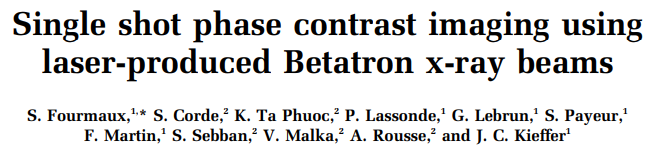 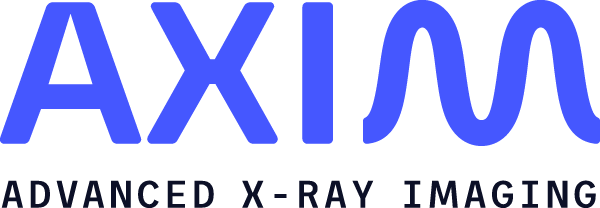 20 June 2023
HPXM2023 Frascati
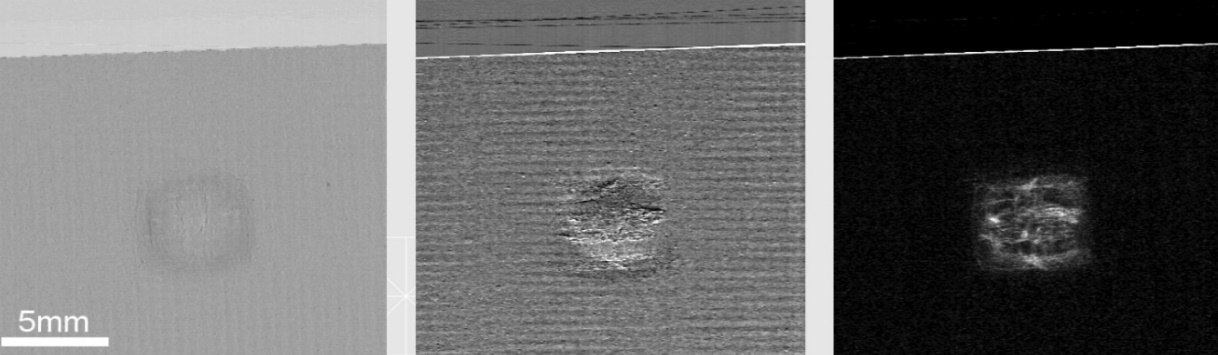 a)
b)
c)
Edge Illumination-Beam Tracking
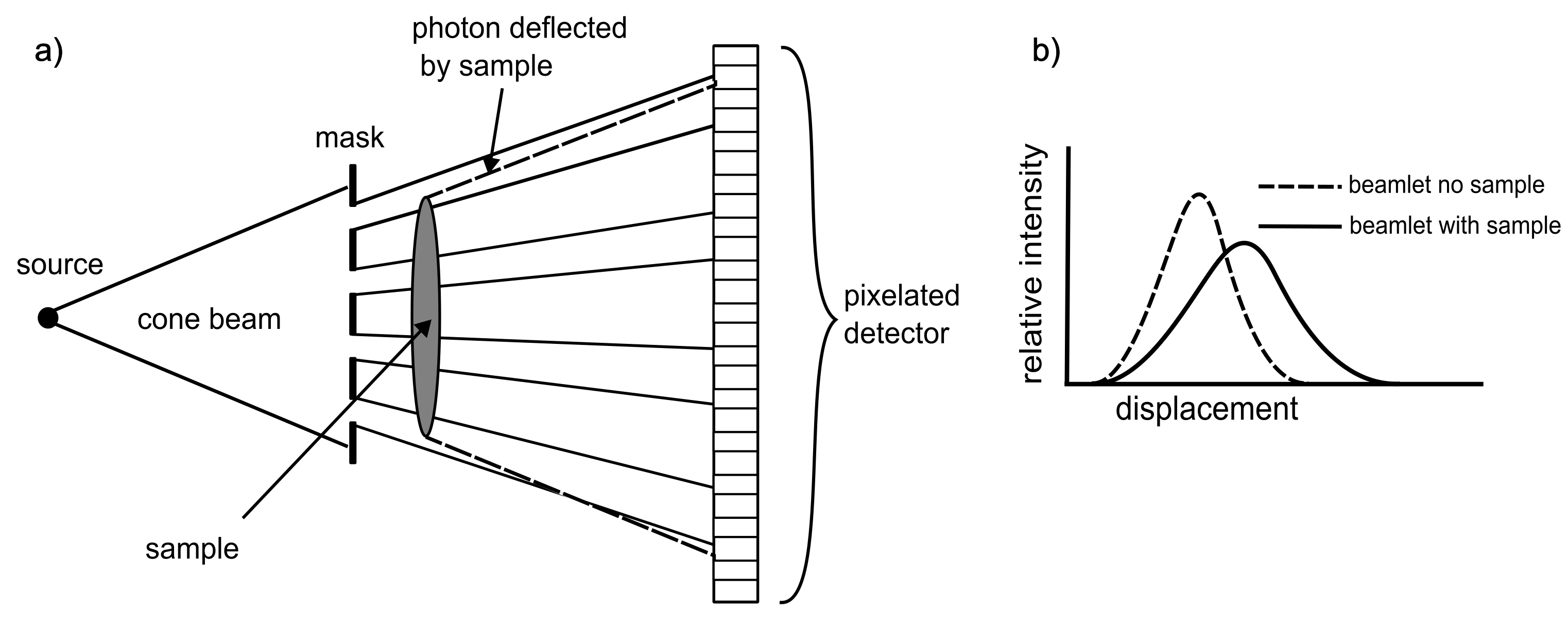 absorption
phase
scattering
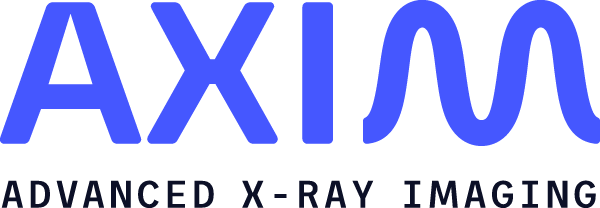 20 June 2023
HPXM2023 Frascati
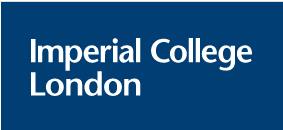 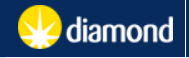 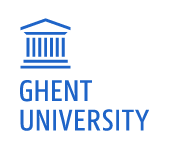 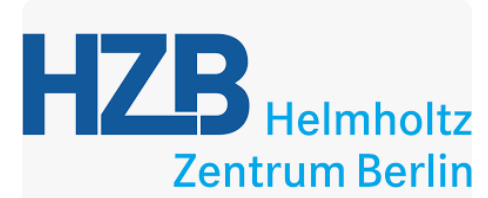 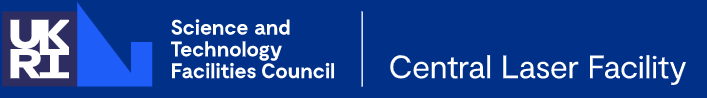 Beam Tracking with a laser-driven source
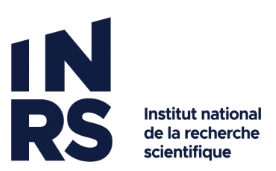 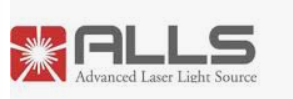 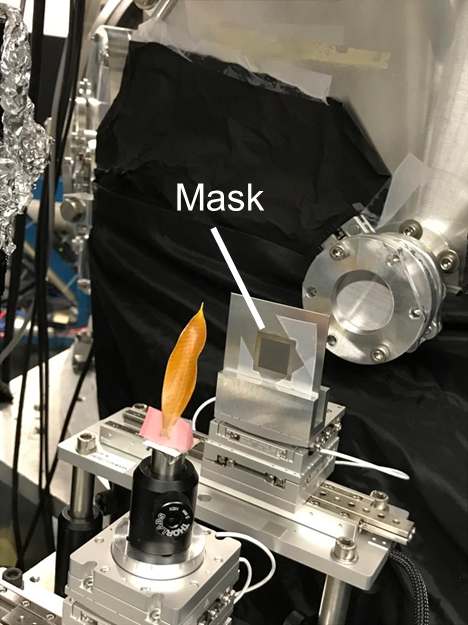 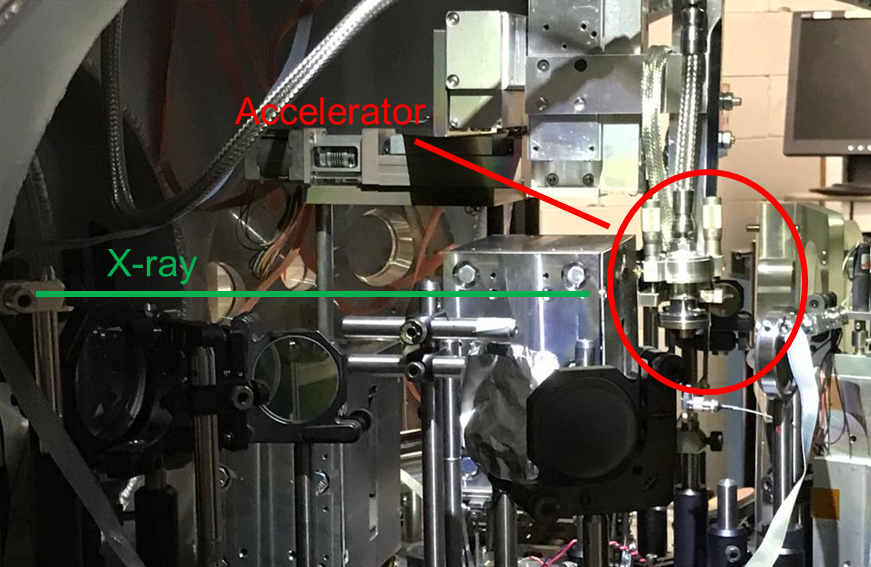 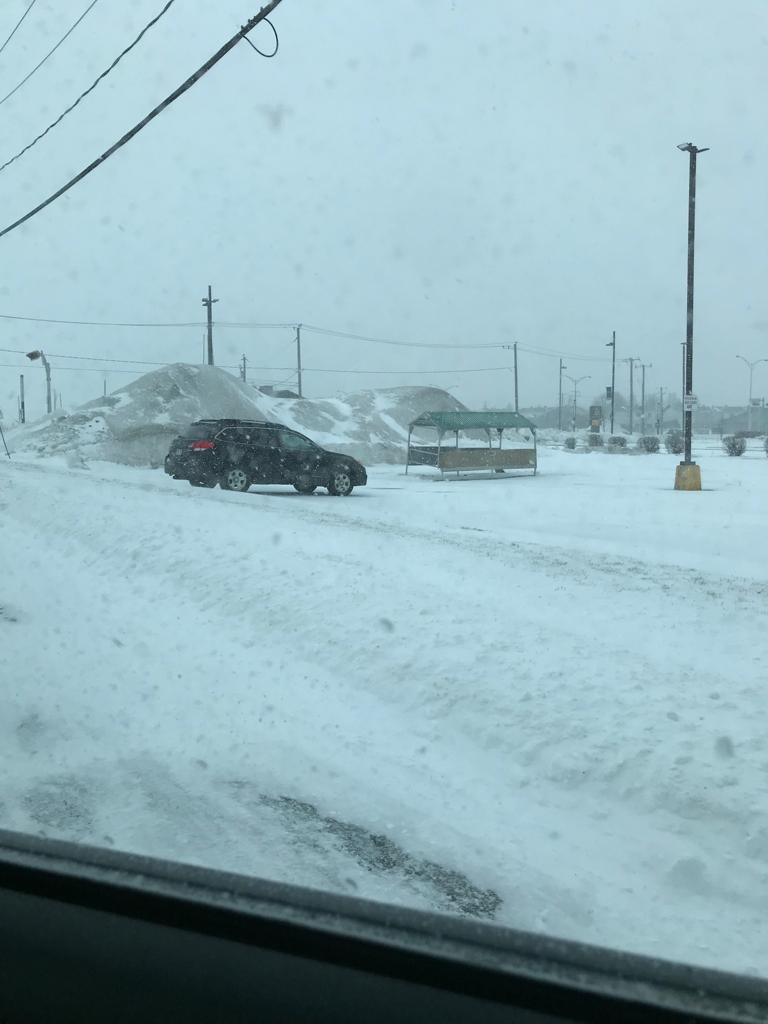 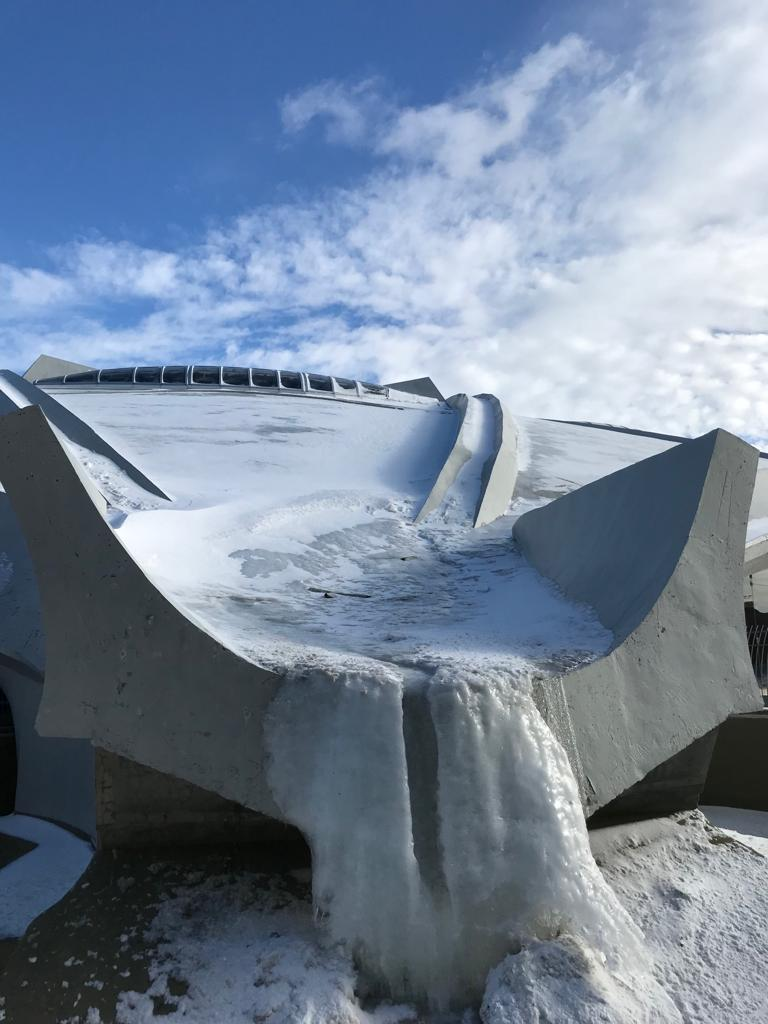 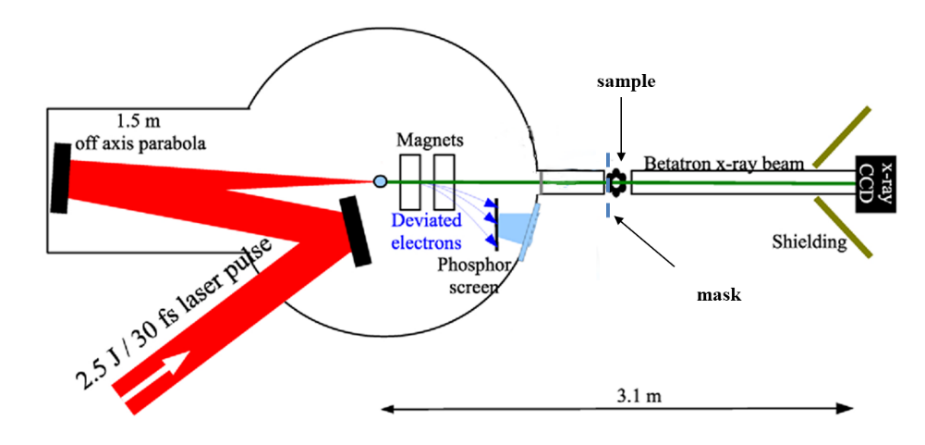 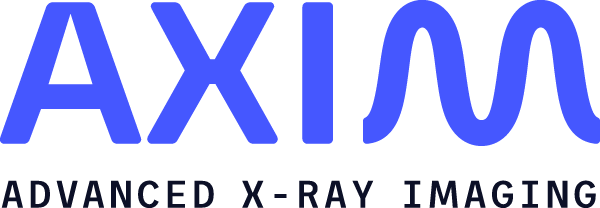 20 June 2023
HPXM2023 Frascati
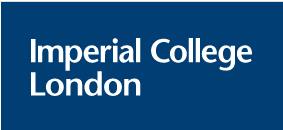 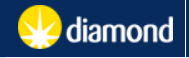 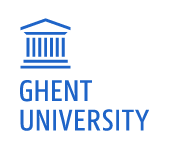 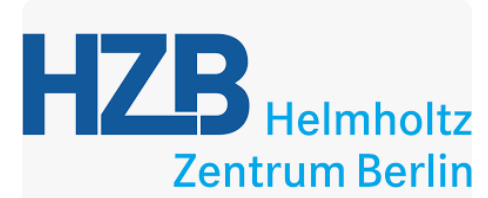 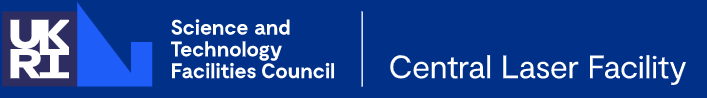 Beam Tracking with a laser-driven source
Bridges to reinforce the self-standing structure
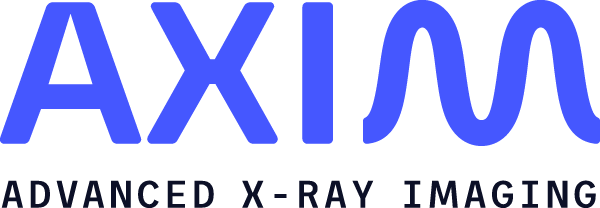 20 June 2023
HPXM2023 Frascati
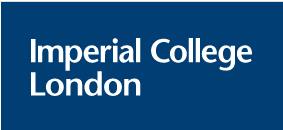 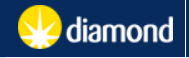 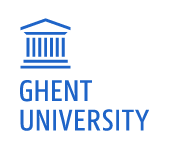 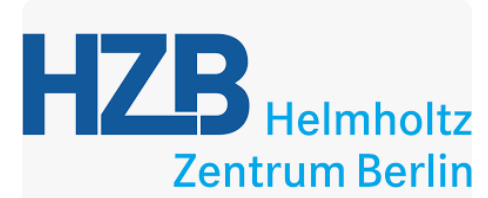 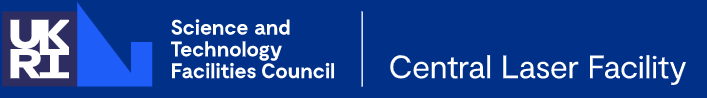 Source pointing
Energy Spectrum
Source characterization
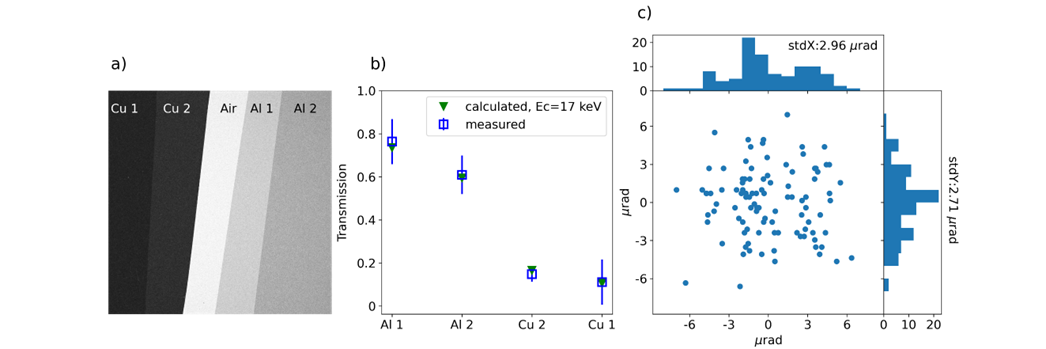 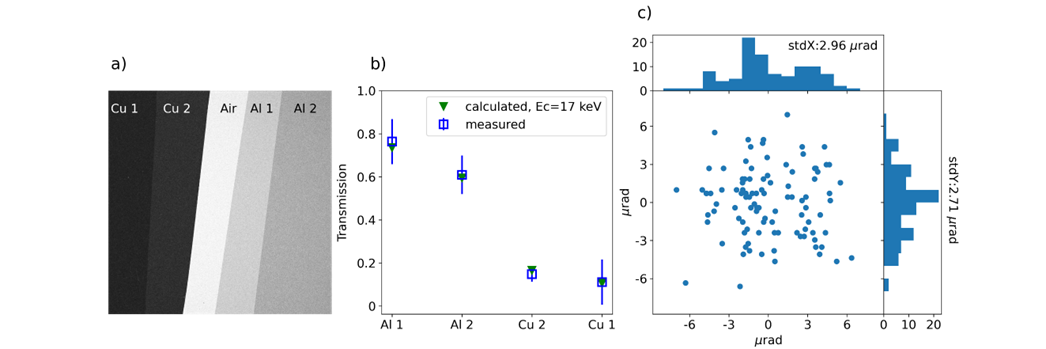 A. Doherty et al. ‘Femtosecond multimodal imaging with a laser-driven x-ray source’.
Comm. Physics, in review
20 June 2023
HPXM2023 Frascati
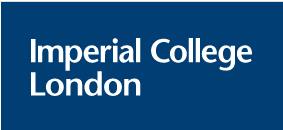 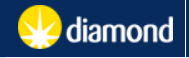 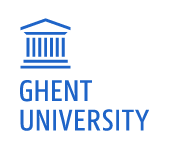 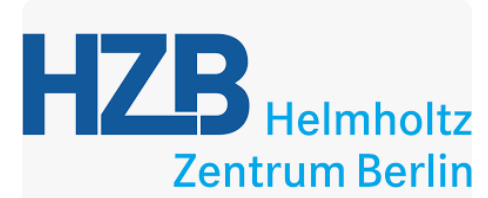 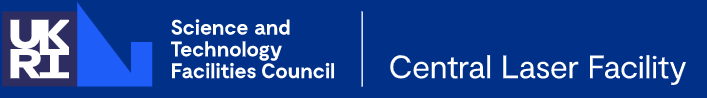 Dithering acquisition
1 mm
A. Doherty et al. ‘Femtosecond multimodal imaging with a laser-driven x-ray source’.
Comm. Physics, in review
Transmission
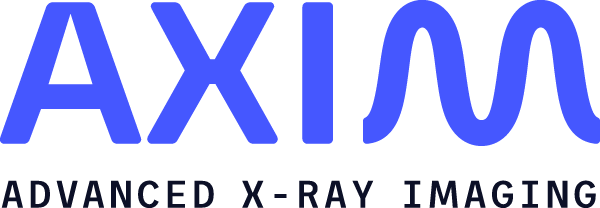 20 June 2023
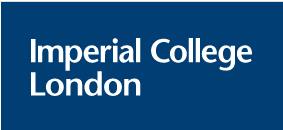 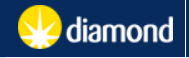 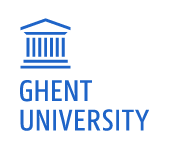 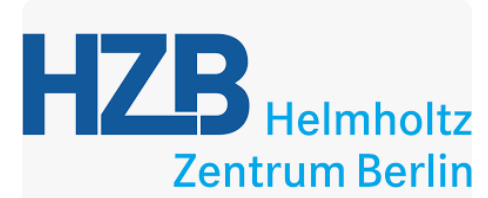 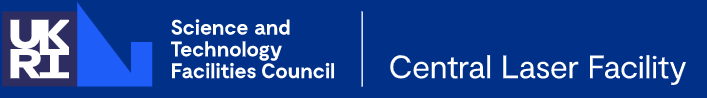 No dithering
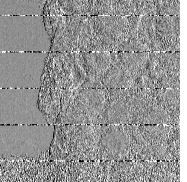 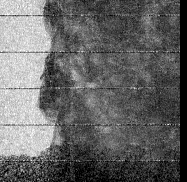 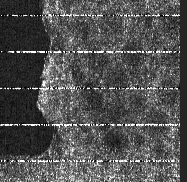 1 mm
Factor 12 in statistics
Transmission
Refraction
Scattering
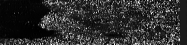 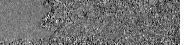 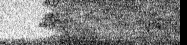 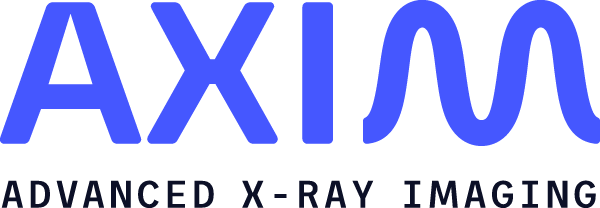 A. Doherty et al. ‘Femtosecond multimodal imaging with a laser-driven x-ray source’.
Comm. Physics, in review
20 June 2023
HPXM2023 Frascati
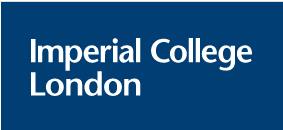 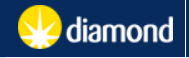 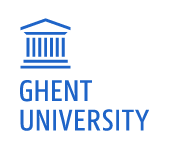 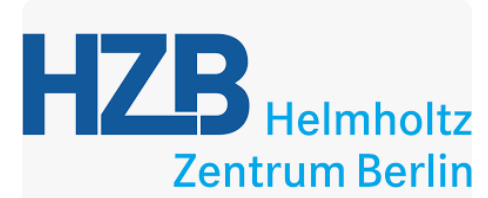 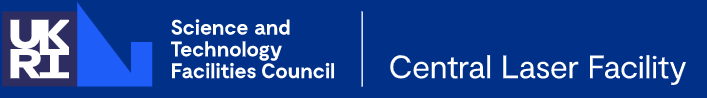 Flat battery cell 8 mm diameter
Free space propagation
BT- transmission
Fitting issues
transmission
refraction
scattering
Challenges:
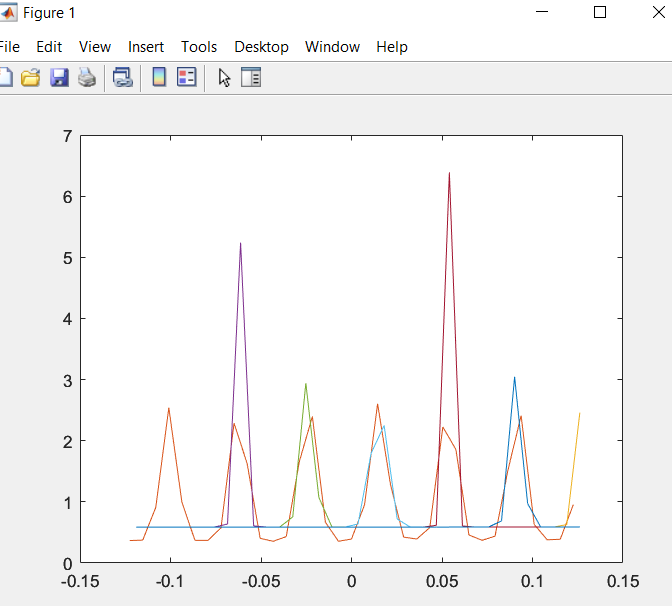 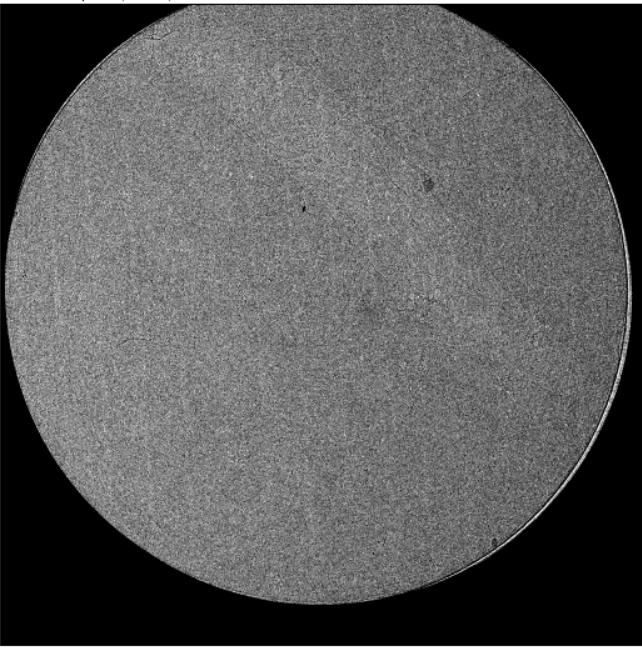 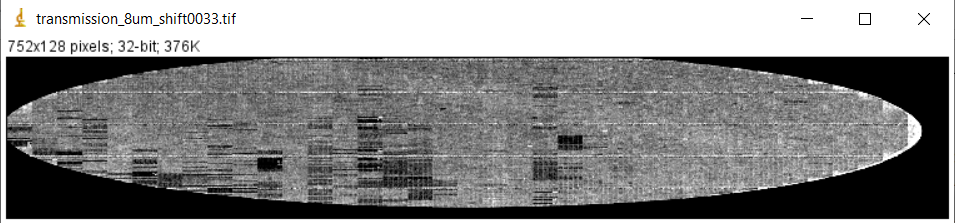 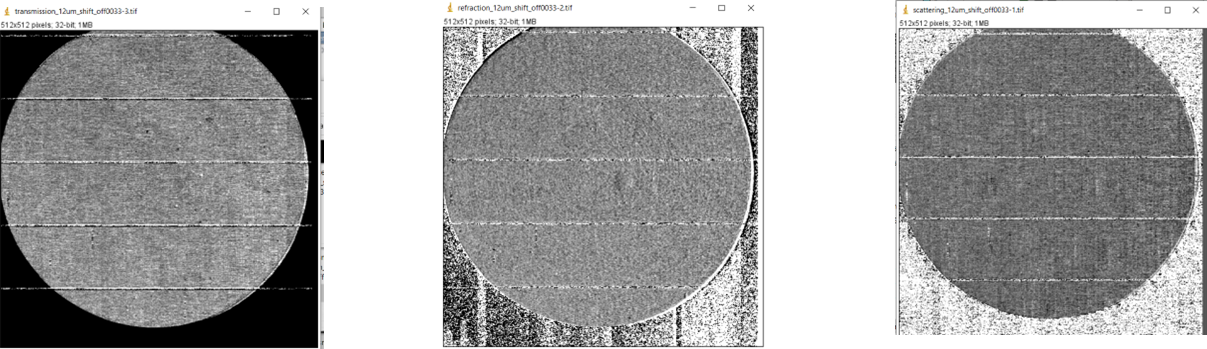 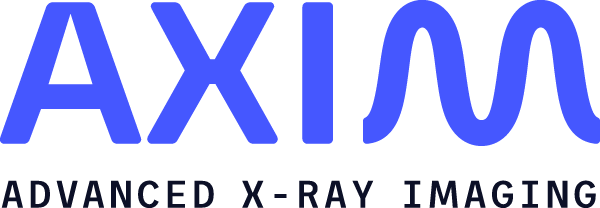 20 June 2023
HPXM2023 Frascati
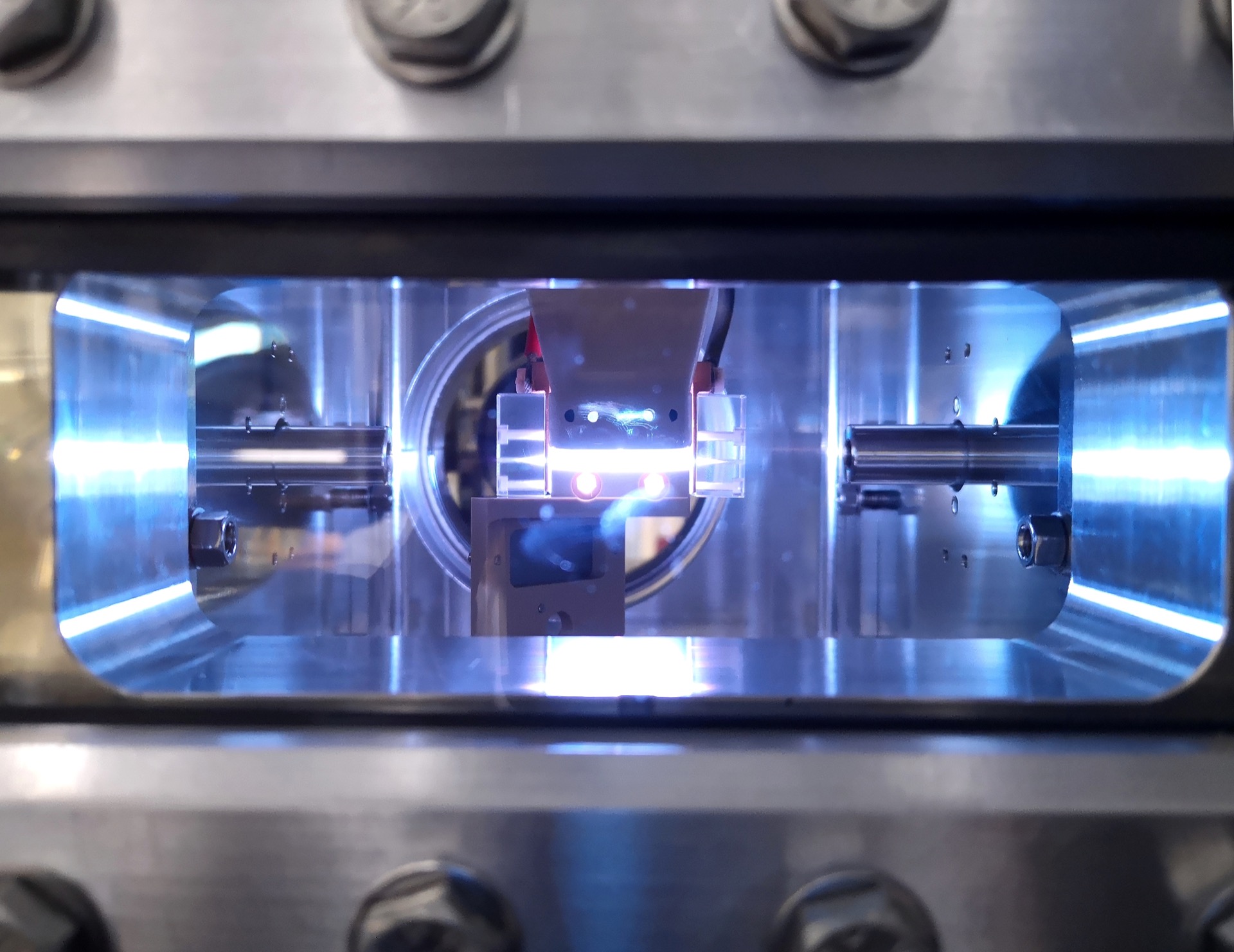 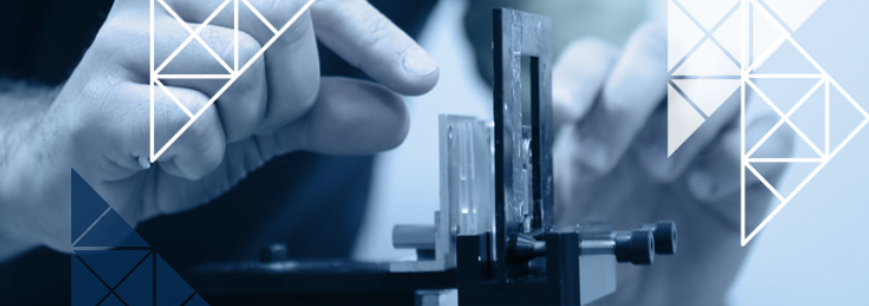 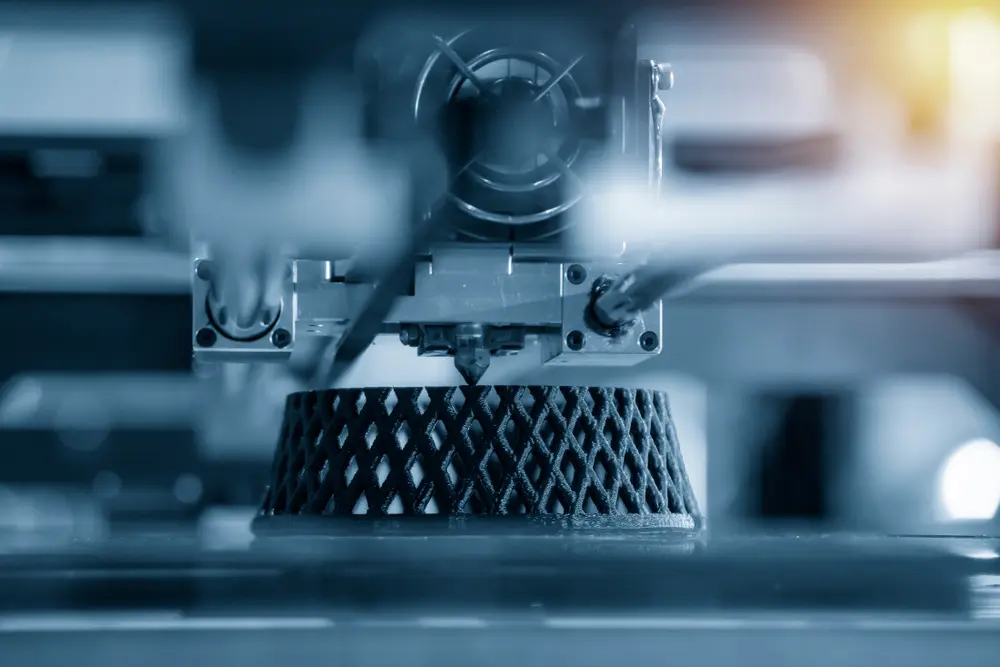 s.cipiccia@ucl.ac.uk
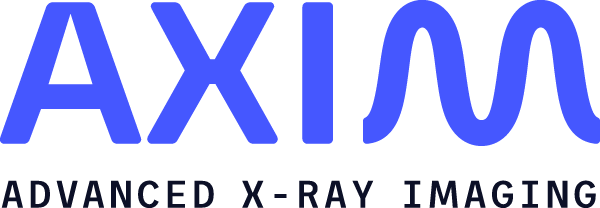 20 June 2023
HPXM2023 Frascati
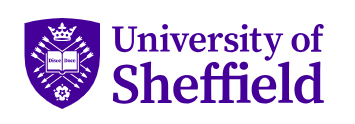 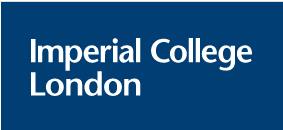 Thank you!
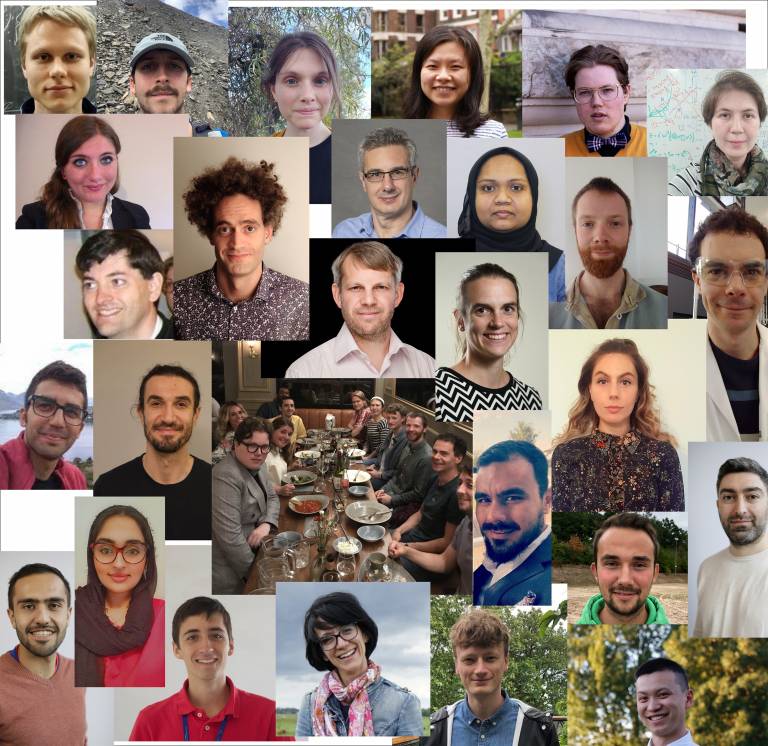 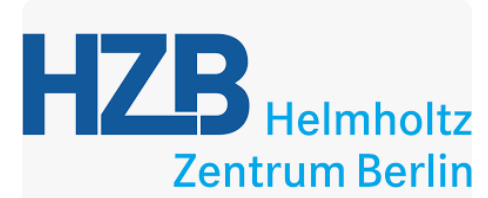 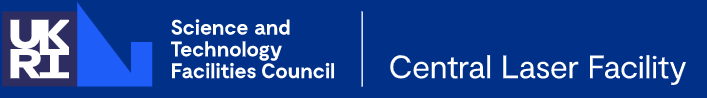 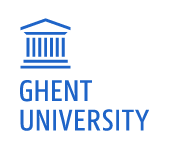 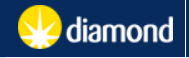 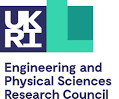 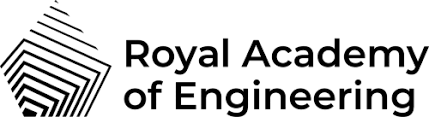 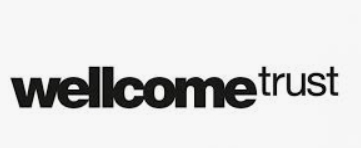 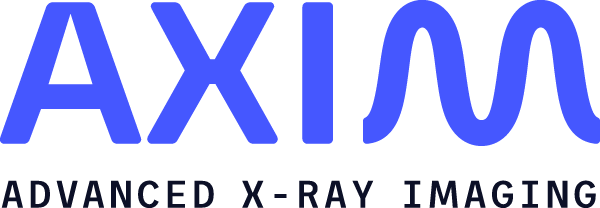 20 June 2023
HPXM2023 Frascati